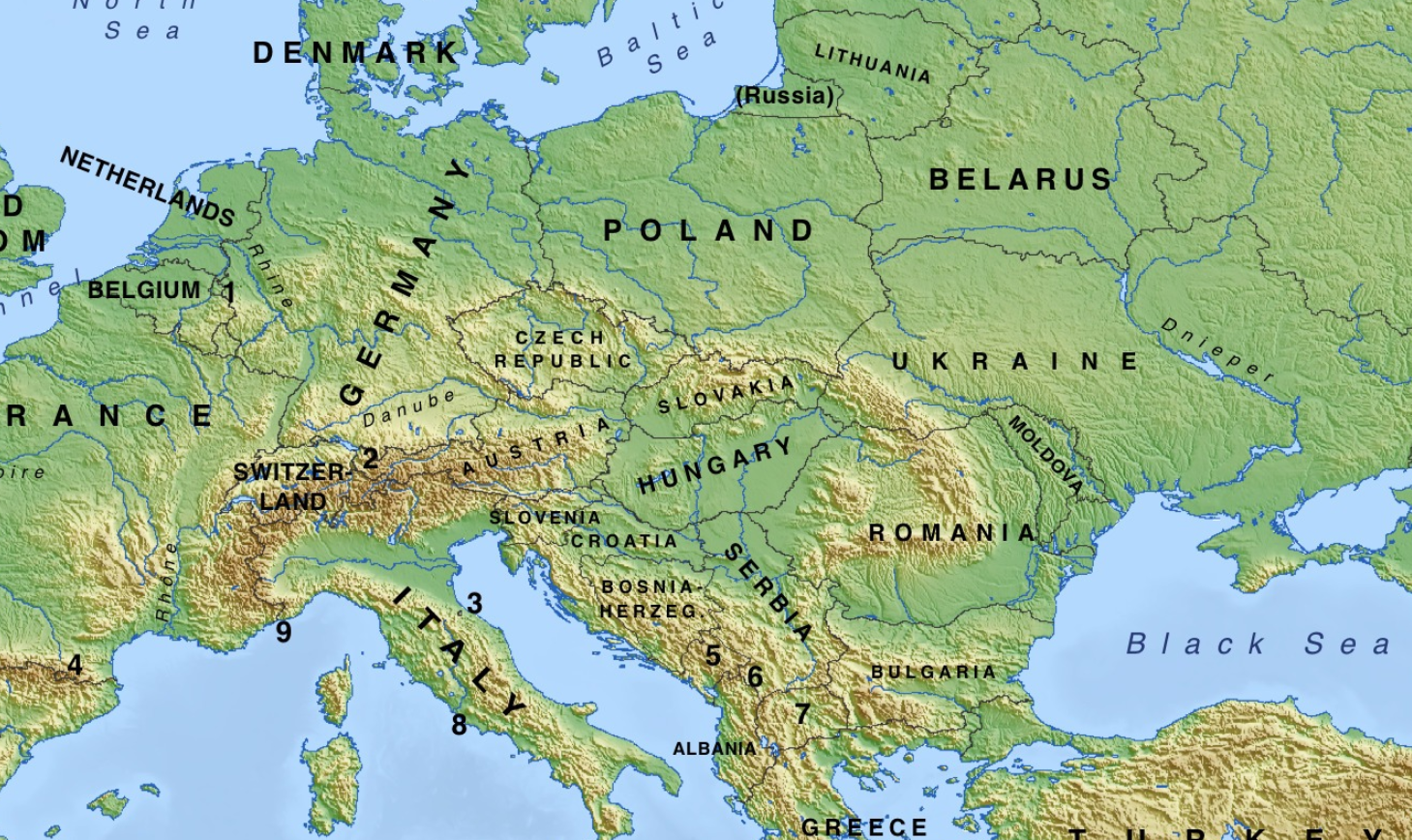 Vodní toky ČR
Řeky a potoky
Zopakuj si:
Naše Země je z velké části pokryta vodou, nejvíce jí je v oceánech
Pevninská voda se nachází na pevnině
Dělíme ji na povrchovou (vodní nádrže a vodní toky) a podpovrchovou
Povrchová:
1. vodní nádrže 
- přirozené – jezera –vznikla táním ledovců, hromaděním vody v prohlubinách
- umělé – vybudované člověkem 
	     přehrady – zdroj pitné vody, výroba elektřiny, rekreace
                  rybníky – odvodnění území, chov ryb
2.vodní toky – potoky a řeky
- pramen, potok, levý přítok (levý břeh), pravý přítok (pravý břeh), soutok, ústí
Podpovrchová: půdní voda, podzemní voda
Naše největší řeky
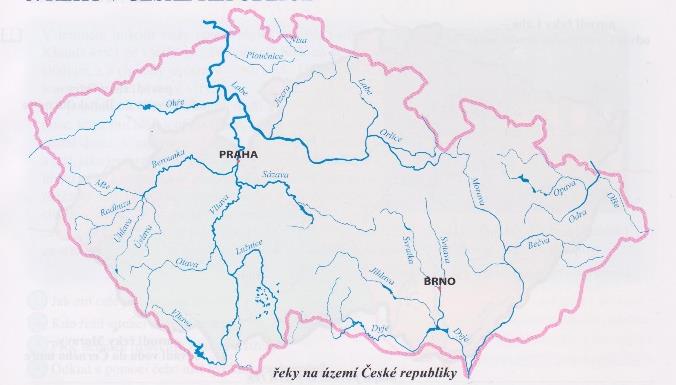 Vltava
Labe
Morava
Odra
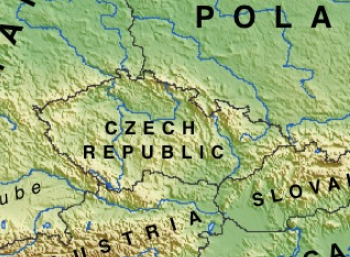 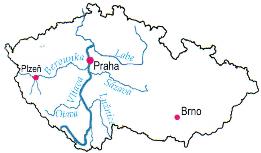 Vltava
Pramení na Šumavě. Protéká středními Čechami. 
U Mělníka se  vlévá do Labe, která odvádí vodu do Severního moře. 
Vltava je naše nejdelší řeka, měří 440 km.
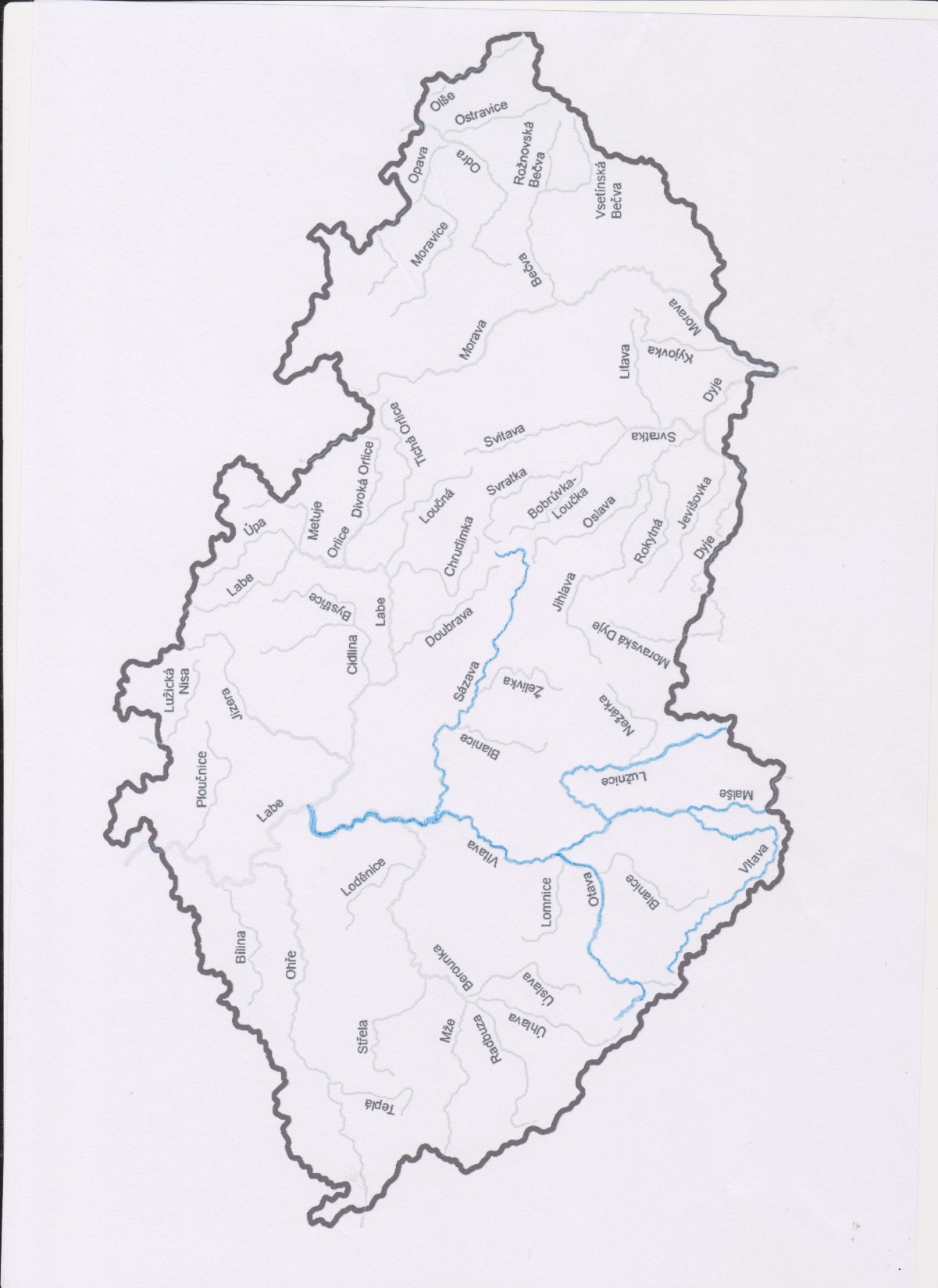 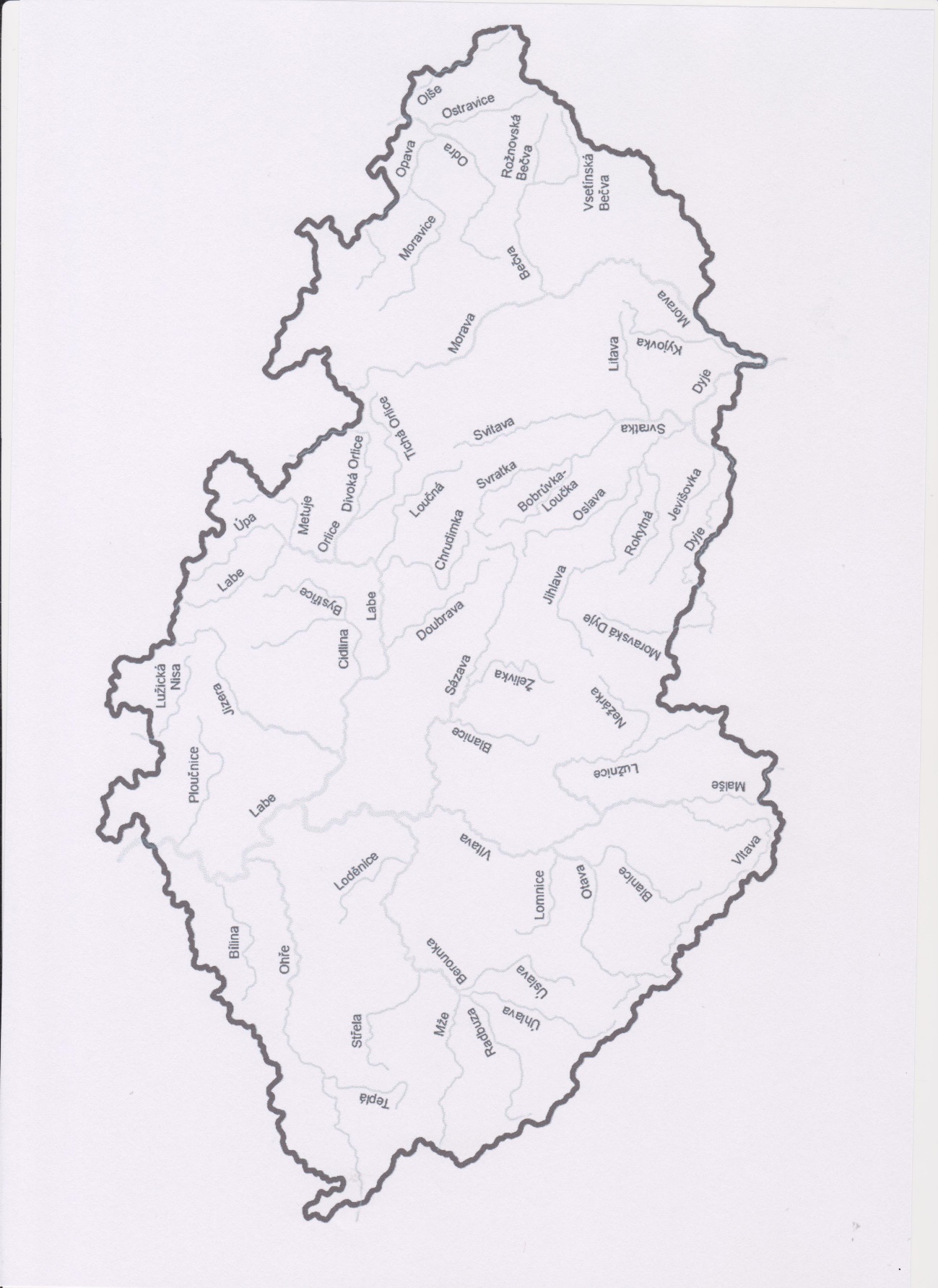 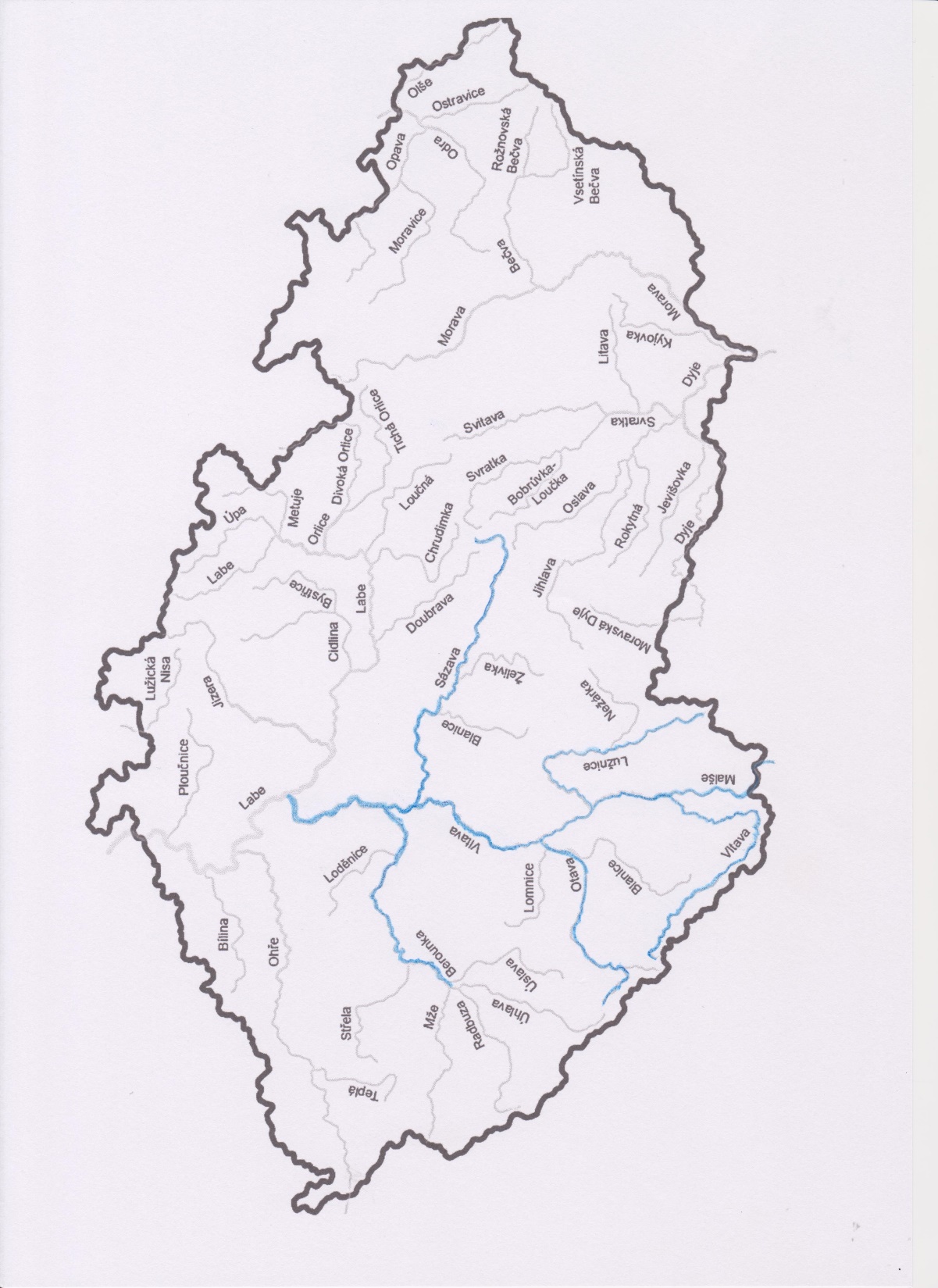 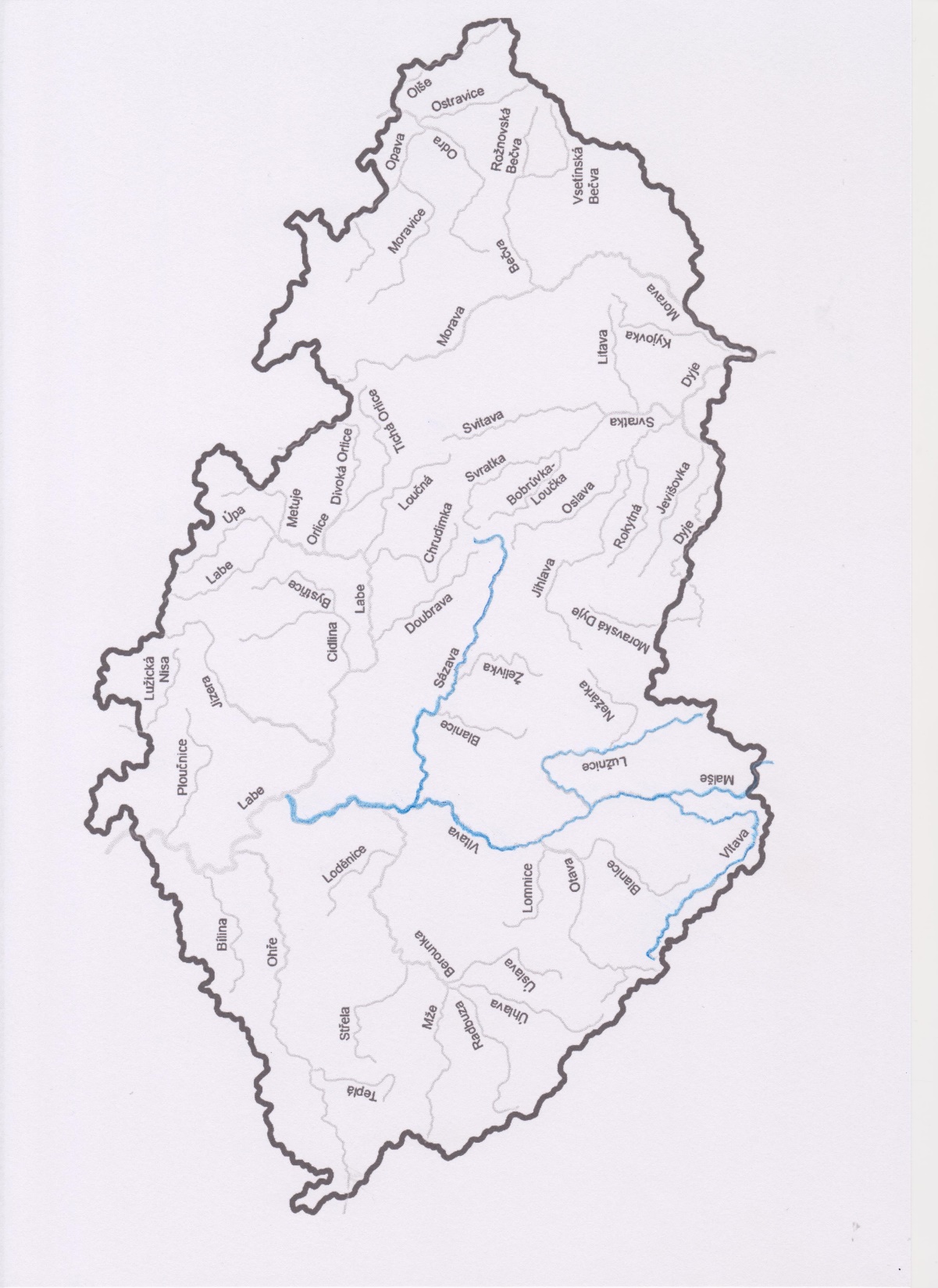 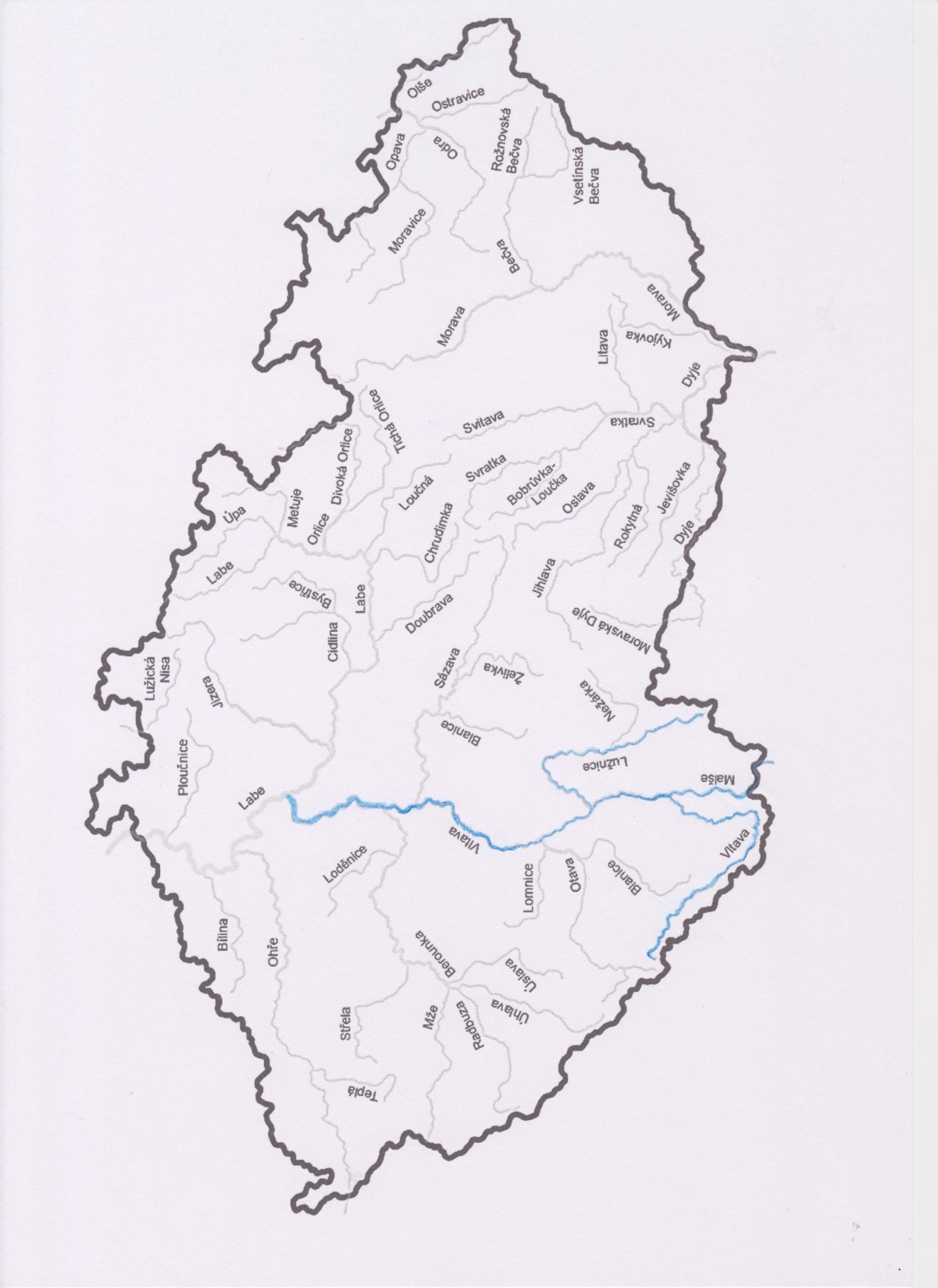 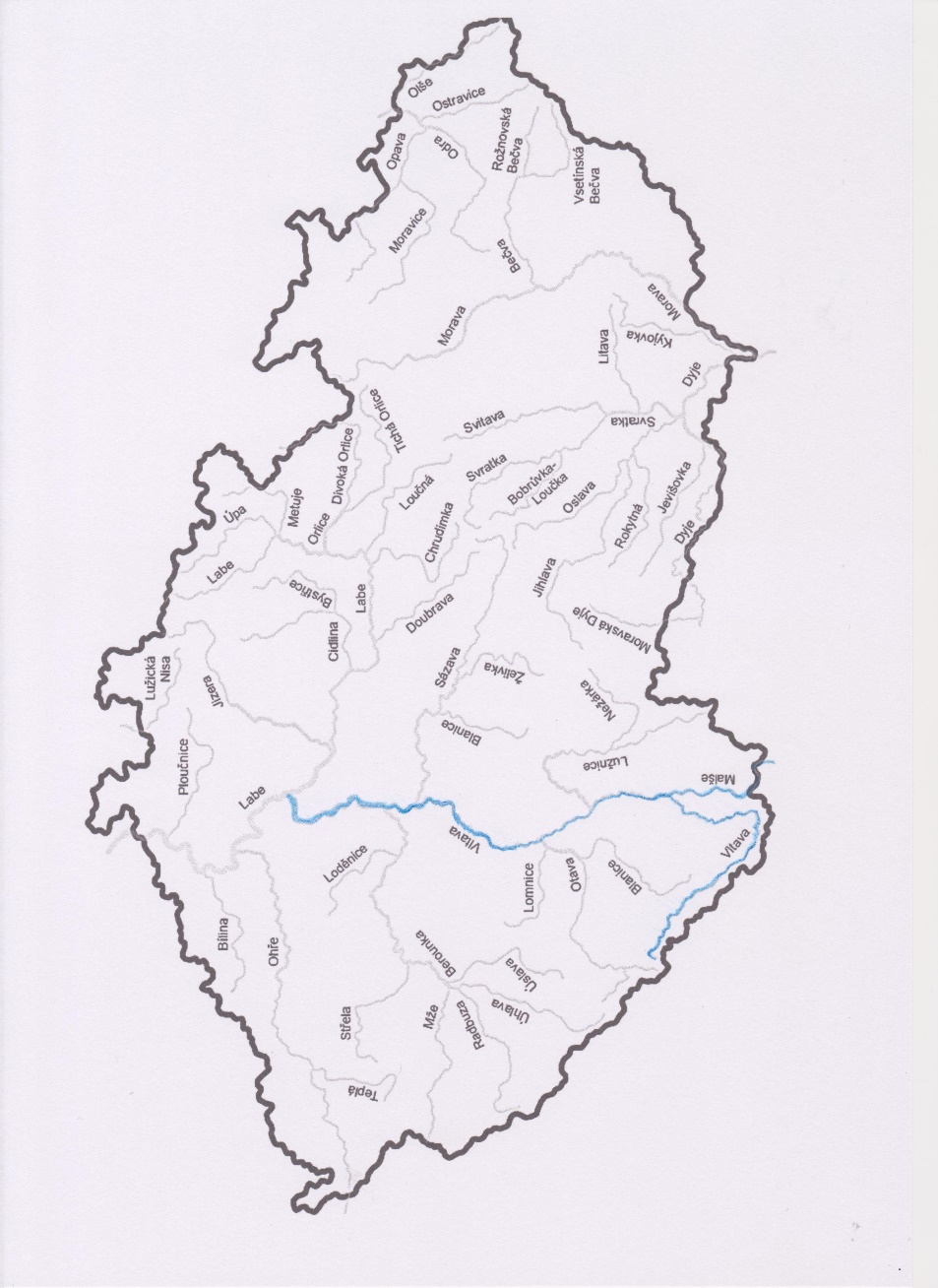 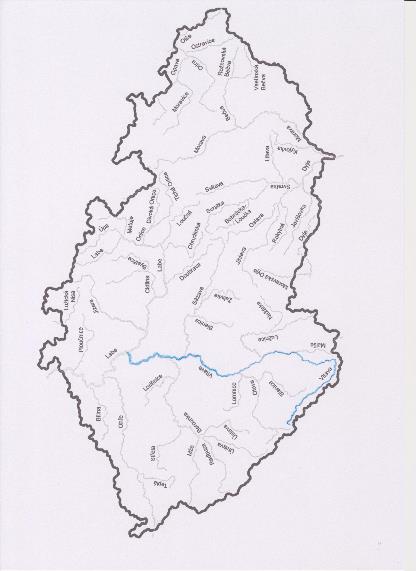 Berounka vzniká soutokem řek Úslava, Úhlava Radbuza a Mže
Severní moře
Pravé přítoky:
Levé přítoky:
Berounka
Malše
Otava
Sázava
Otava
Lužnice
Berounka
pramen
Lužnice
Sázava
Malše
Šipky ukazují řeky od jejich pramene.
Víte že…
Vltava má několik pramenů.
Teplá Vltava pramení na Šumavě.
Do symbolického pramene Teplé Vltavy jsou svedeny prameny nacházející se vysoko na svazích nepřístupné Černé hory. 
Studená Vltava vzniká v Bavorsku (Rakousku) soutokem potoků Goldgrubenbach a Rothbach, pramenících na hoře Haidel (1166 m), její celková délka je 24 km, z toho 16 km v Čechách.
Hlavní pramen, nazývaný Černý potok, vyvěrá na jihovýchodním svahu Černé hory v nadmořské výšce 1172m. V úseku od Kvildy se Černý potok  nazývá Teplá Vltava, která se u obce Chlum spojuje se Studenou Vltavou.
Za vyšším Brodem protéká otevřenou krajinou a stáčí svůj tok k severu. Protéká dále středem Čech na sever k Praze. U Mělníka se vlévá do Labe.
Délka toku řeky Vltavy je 440 km.
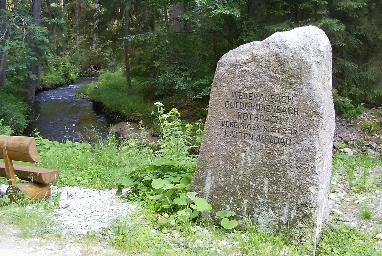 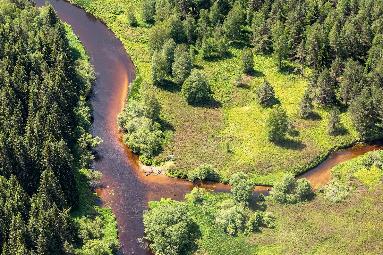 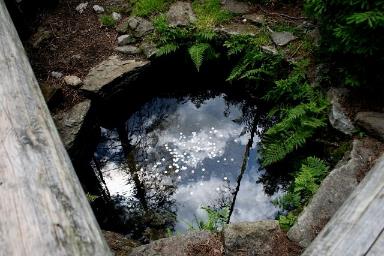 Soutok Teplé Vltavy a Studené Vltavy
Symbolický pramen Teplé Vltavy
Studená Vltava = soutok potoků Goldgrubenbach a Rothbach
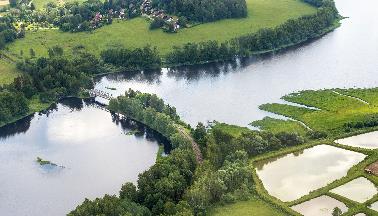 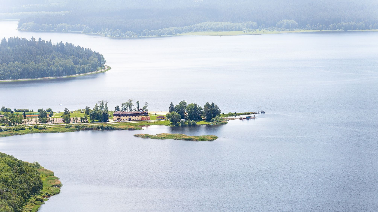 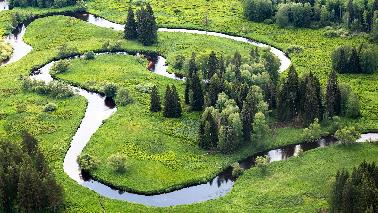 Meandry Vltavy před Lipnem
Začátek Lipenské přehrady
Lipno
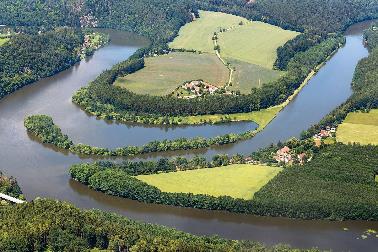 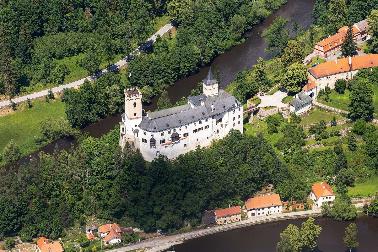 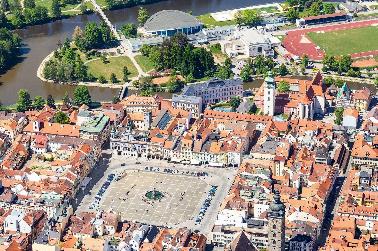 Hrad Rožmberk
Soutok Vltavy s Malší 
v Českých Budějovicích
Soutok Vltavy s Lužnicí 
u Týna nad Vltavou
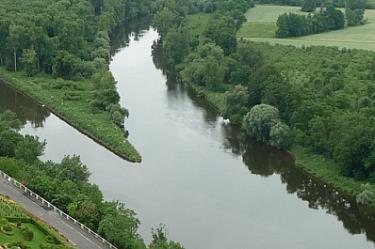 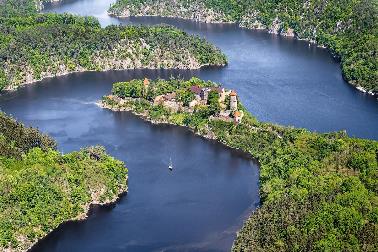 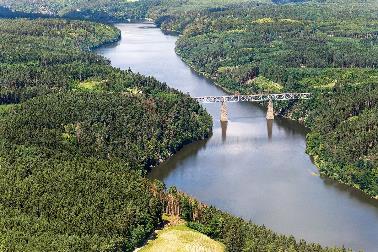 Soutok Vltavy a Otavy 
u hradu Zvíkov
Soutok Labe a Vltavy u Mělníka
Železniční most 
přes Orlickou přehradu
Krásu řeky Vltavy oslavil Bedřich Smetana v symfonické básni Vltava.
Bedřich Smetana se narodil v Litomyšli 2. března 1824. Zemřel 12. května 1884. Je pochován na Vyšehradě.
Vltava je druhá symfonická báseň z cyklu Má vlast skladatele Bedřicha Smetany. Popisuje tok nejdelší české řeky - Vltavy. 
Symfonická báseň Vltava vznikla mezi 20. listopadem a 8. prosincem roku 1874. 
Premiéru měla 4. dubna 1875. 
Sám Smetana o Vltavě řekl: Skladba líčí běh Vltavy, začínaje od prvních obou praménků, Teplá a Studená Vltava, spojení obou potůčků do jednoho proudu; pak tok Vltavy v hájích a po lučinách, krajinami, kde zrovna se slaví veselé hody; při noční záři lůny rej rusalek; na blízkých skalách vypínají se pyšně hrady, zámky a zříceniny, Vltava víří v proudech Svatojánských; teče v širokém toku dále ku Praze, Vyšehrad se objeví, konečně mizí v dálce v majestátném toku svém v Labi.
Vltava v podání Karlovarského symfonického orchestru (všimni si, kolik umělců tuto skladbu hraje. Všimni si také nástrojů):
orchesrtuhttps://www.youtube.com/watch?v=7cE-VRhIynQ
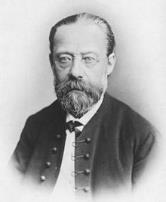 Vltava s obrázky a vysvětlením:https://www.youtube.com/watch?v=-p7pdqpOtmg
Skladbu si poslechni. Napiš mi, jaký nápěv lidové písně se ve skladbě objevuje.
Pramení v Krkonoších, protéká Německem   a ústí do Severního moře. 
Je to důležitá vodní cesta. 
U pramene Labe byla vybudována symbolická studánka.Měří  celkem1 094km, z toho v Česku 370 km.
Labe
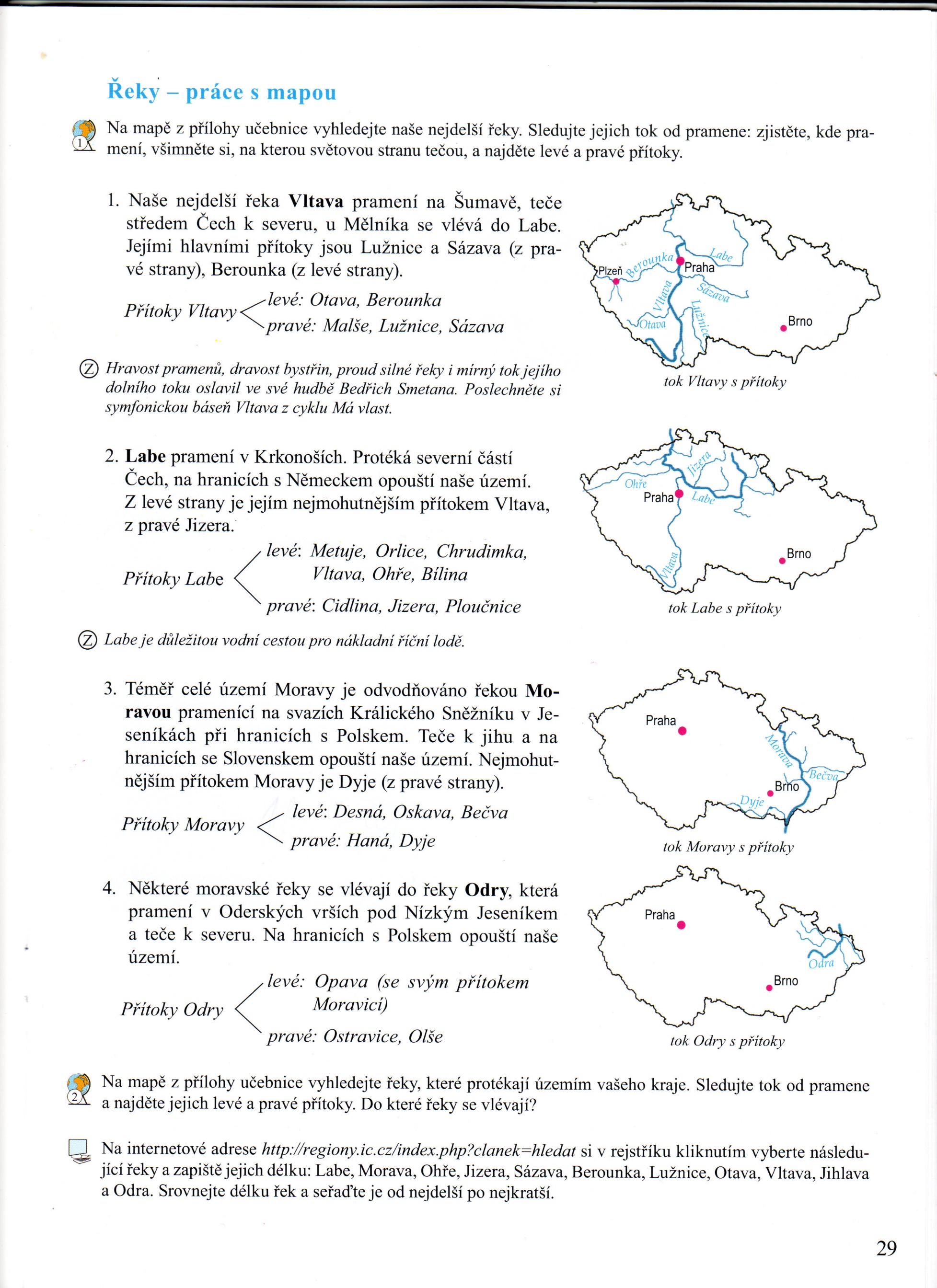 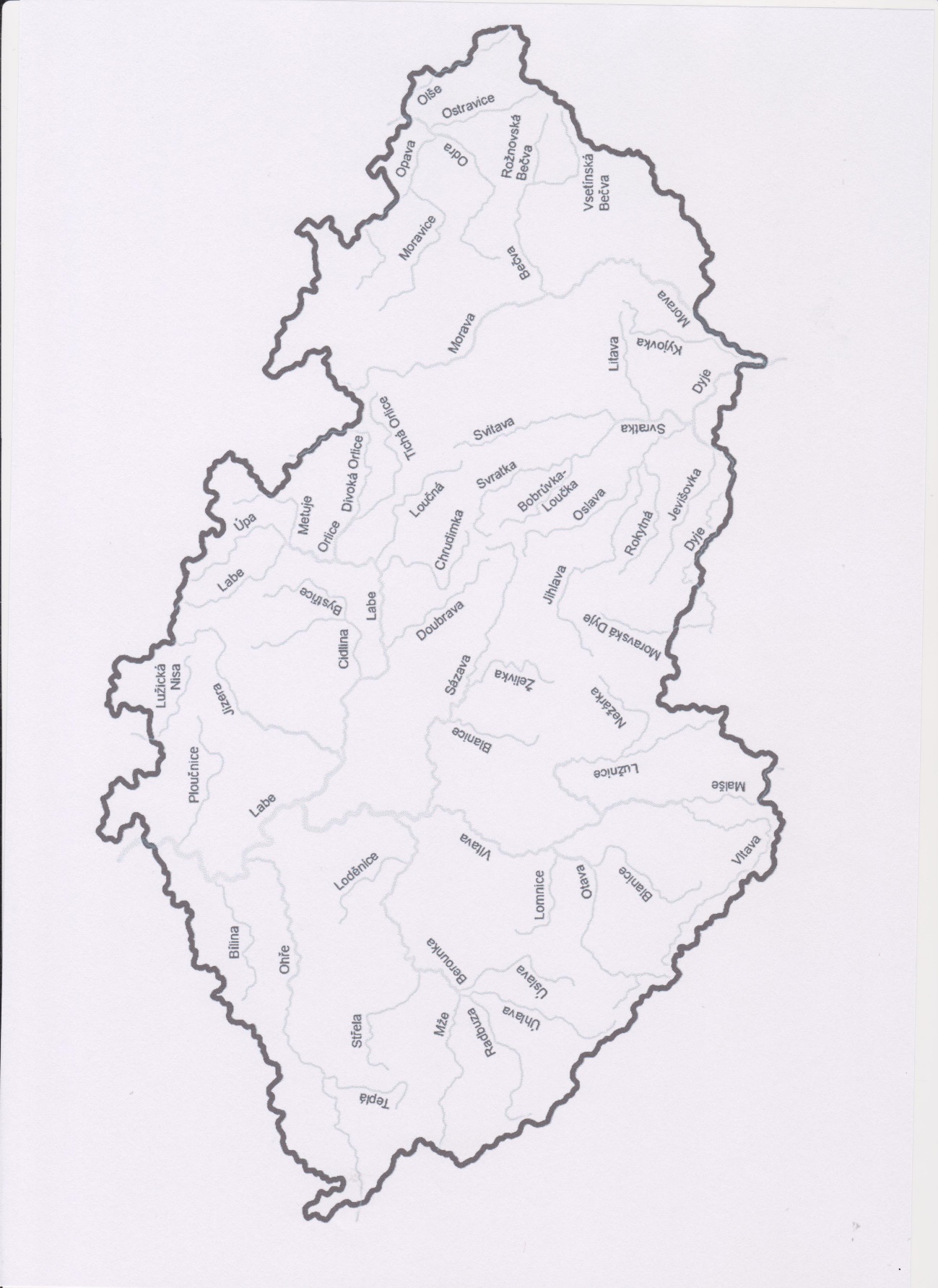 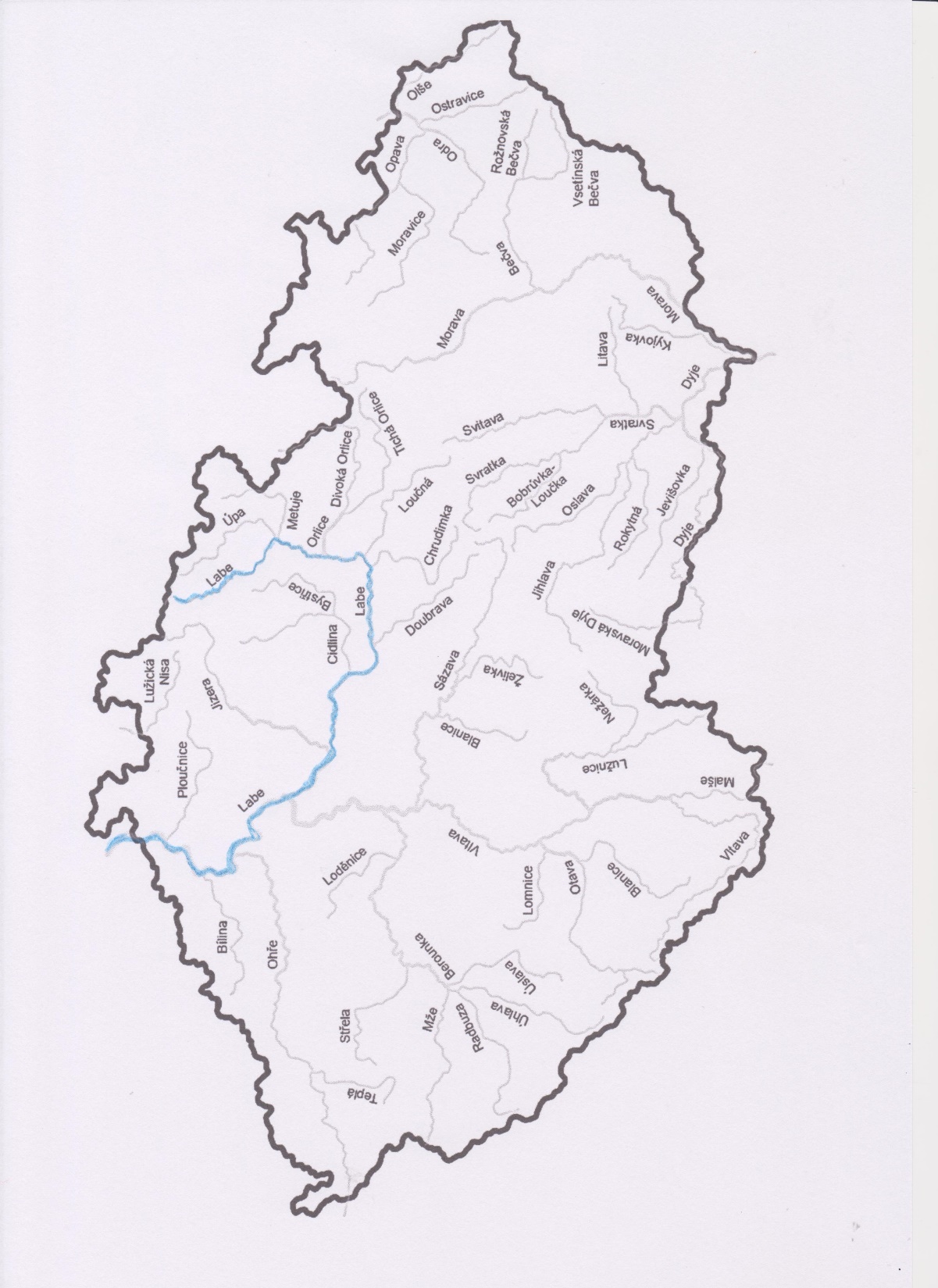 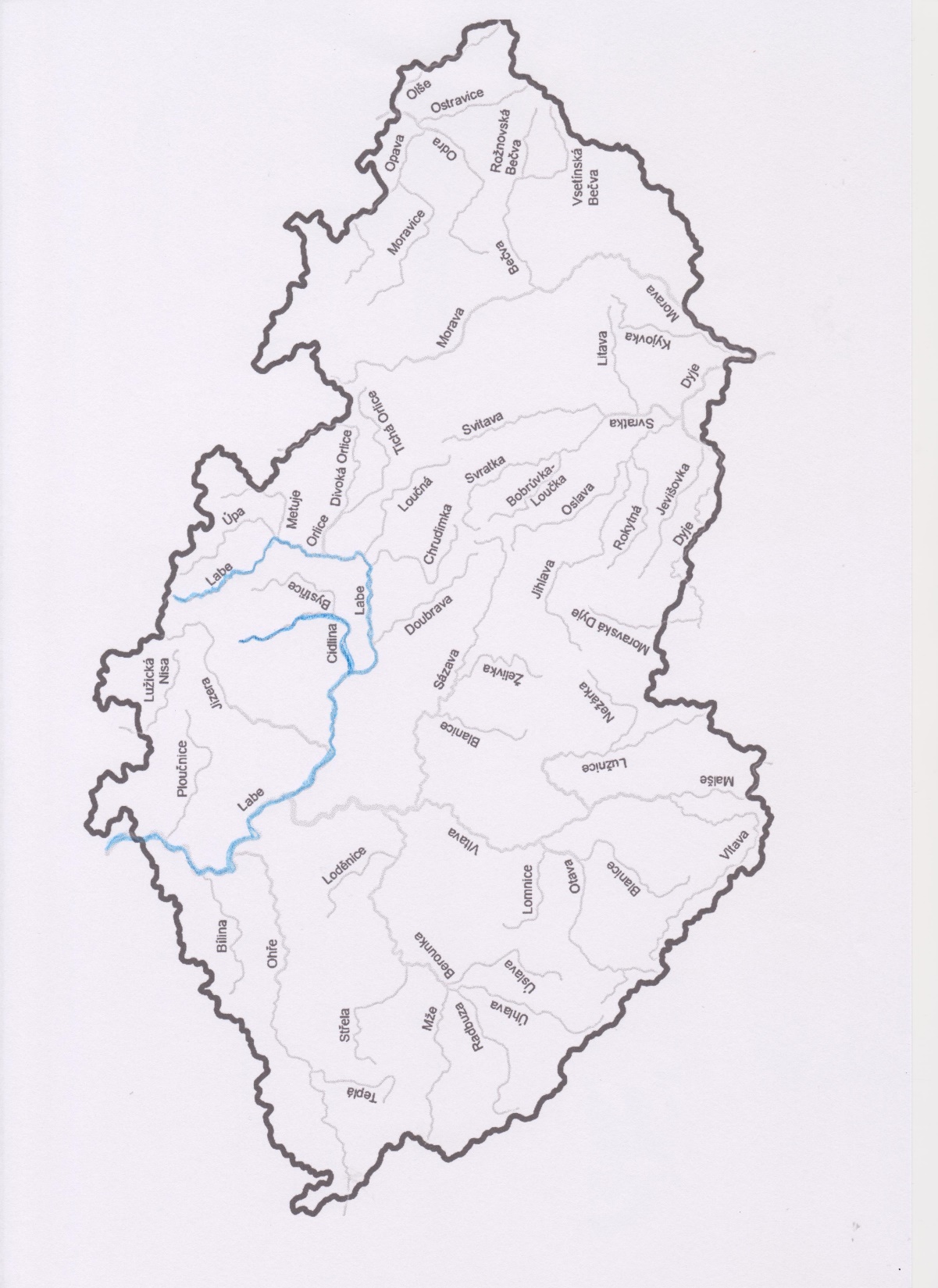 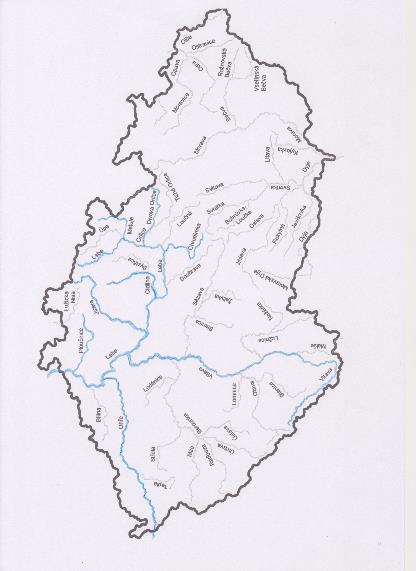 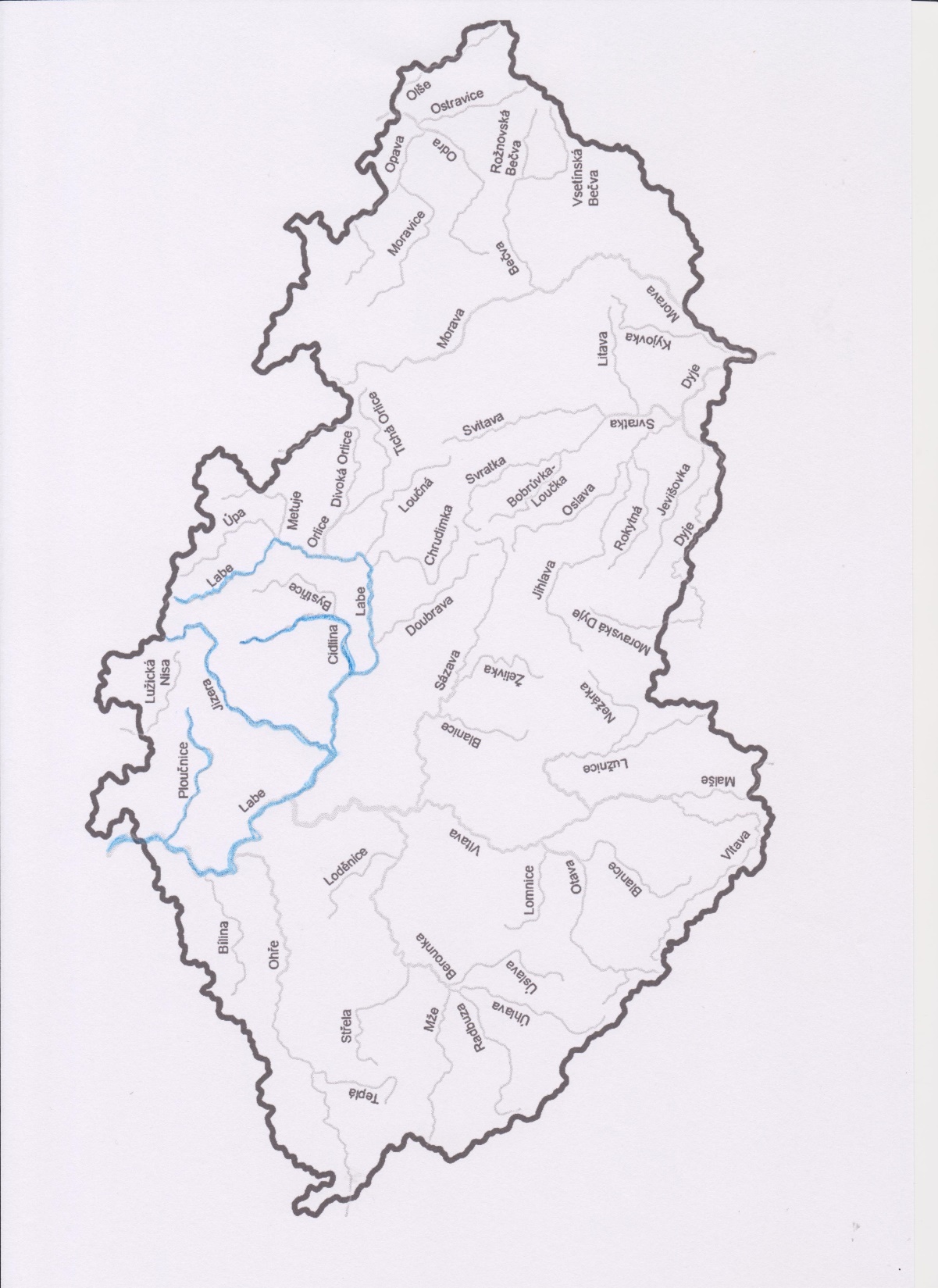 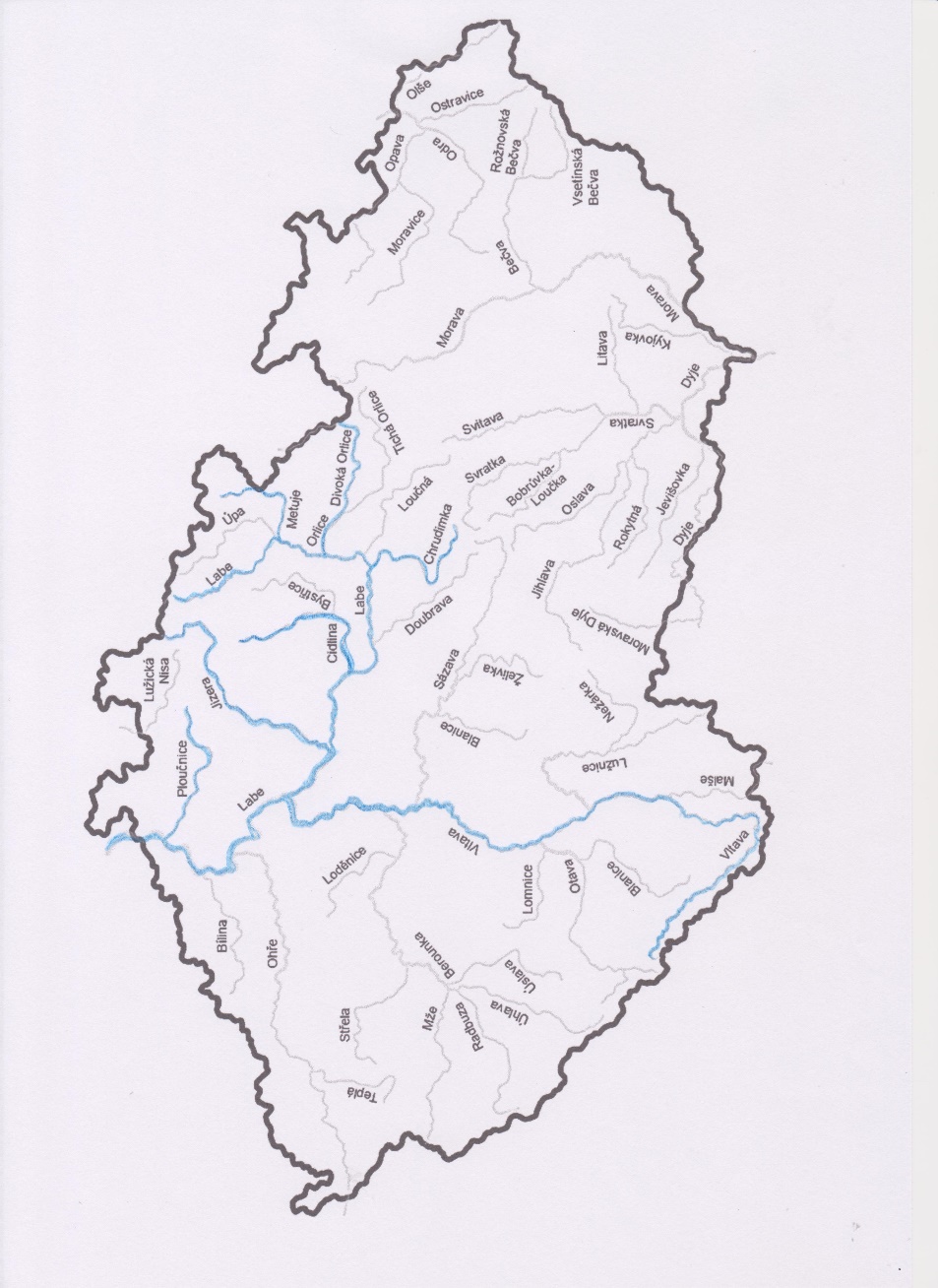 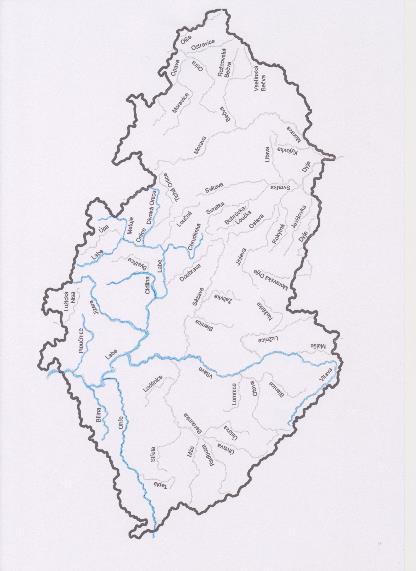 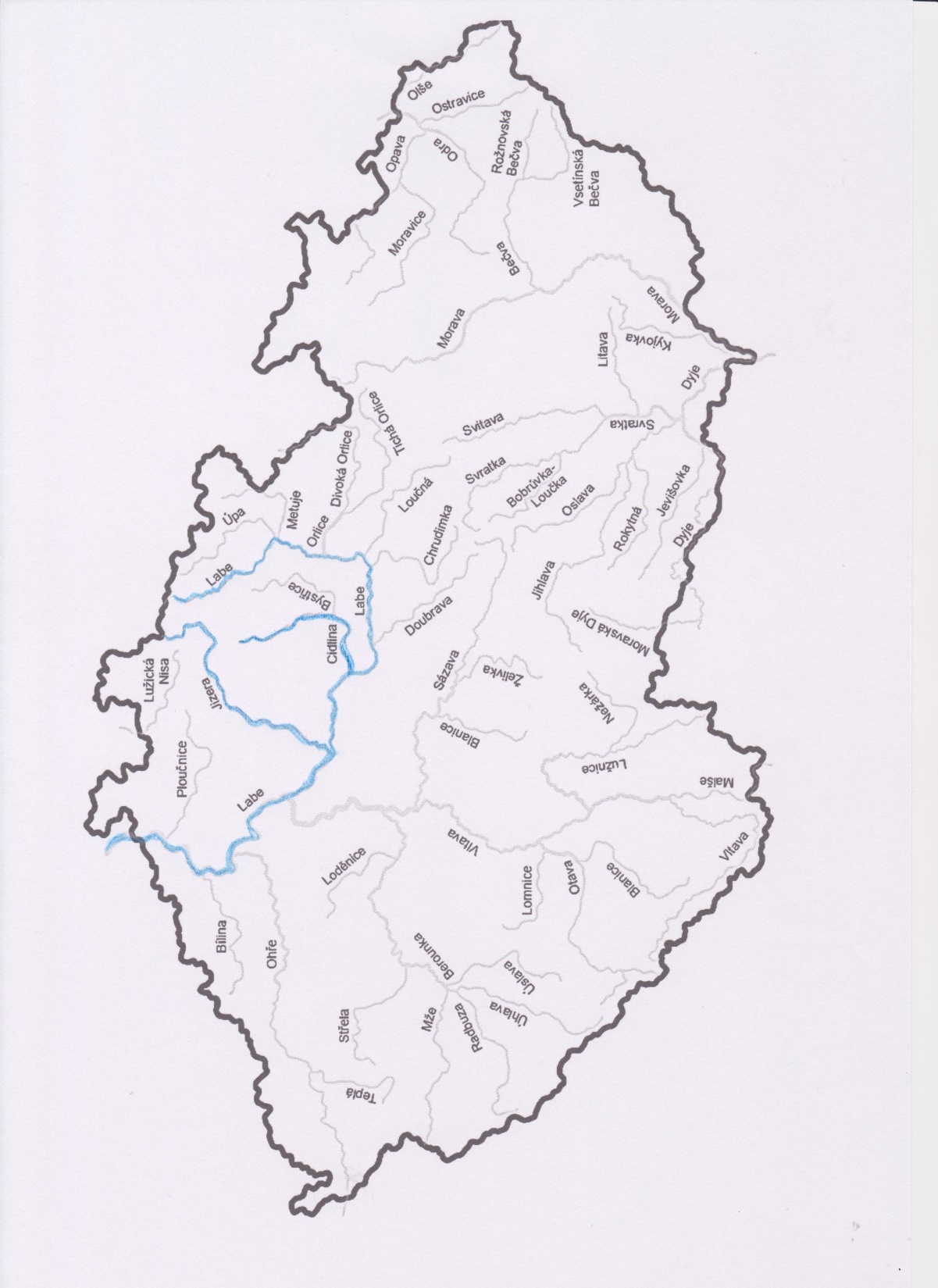 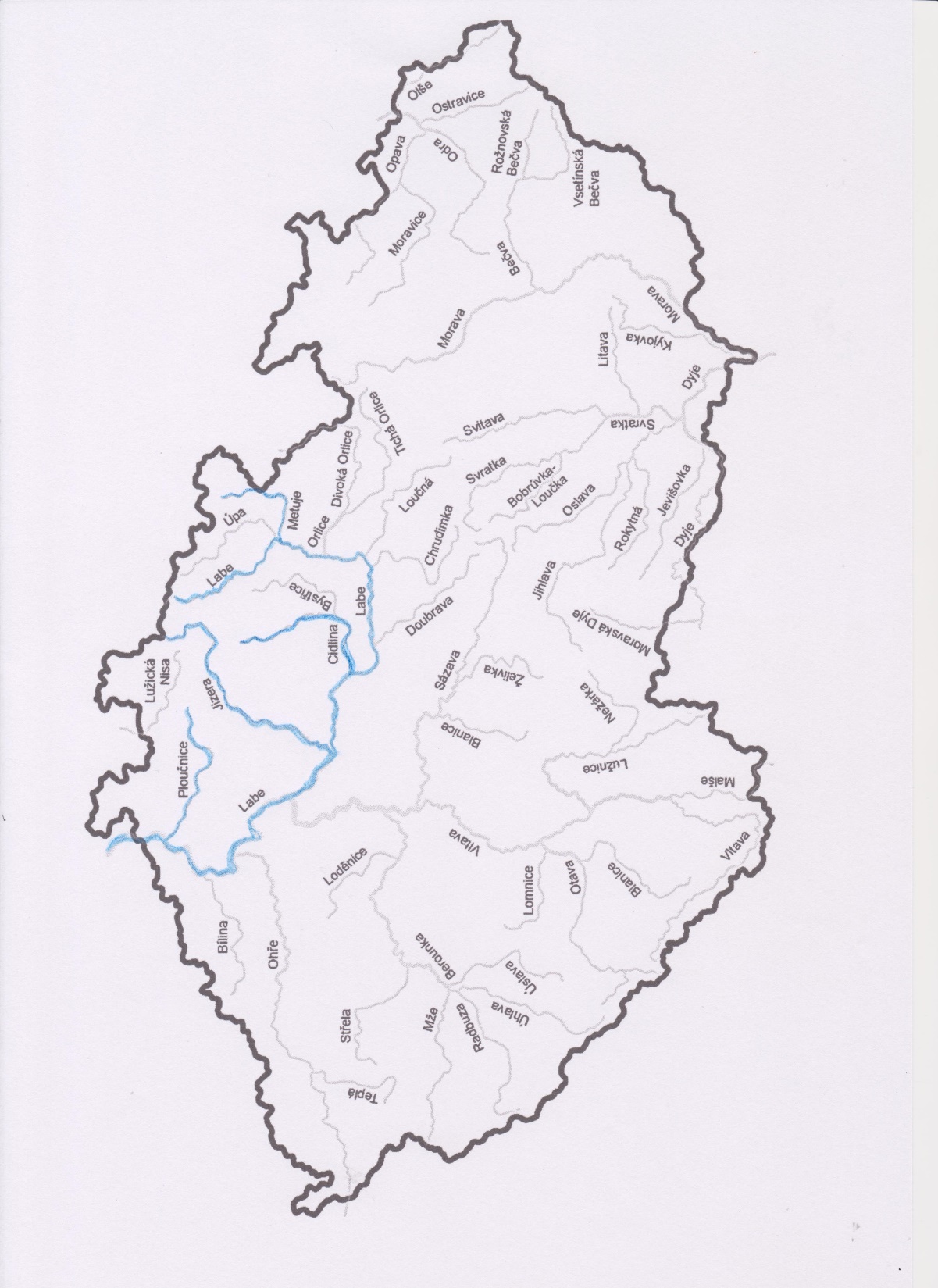 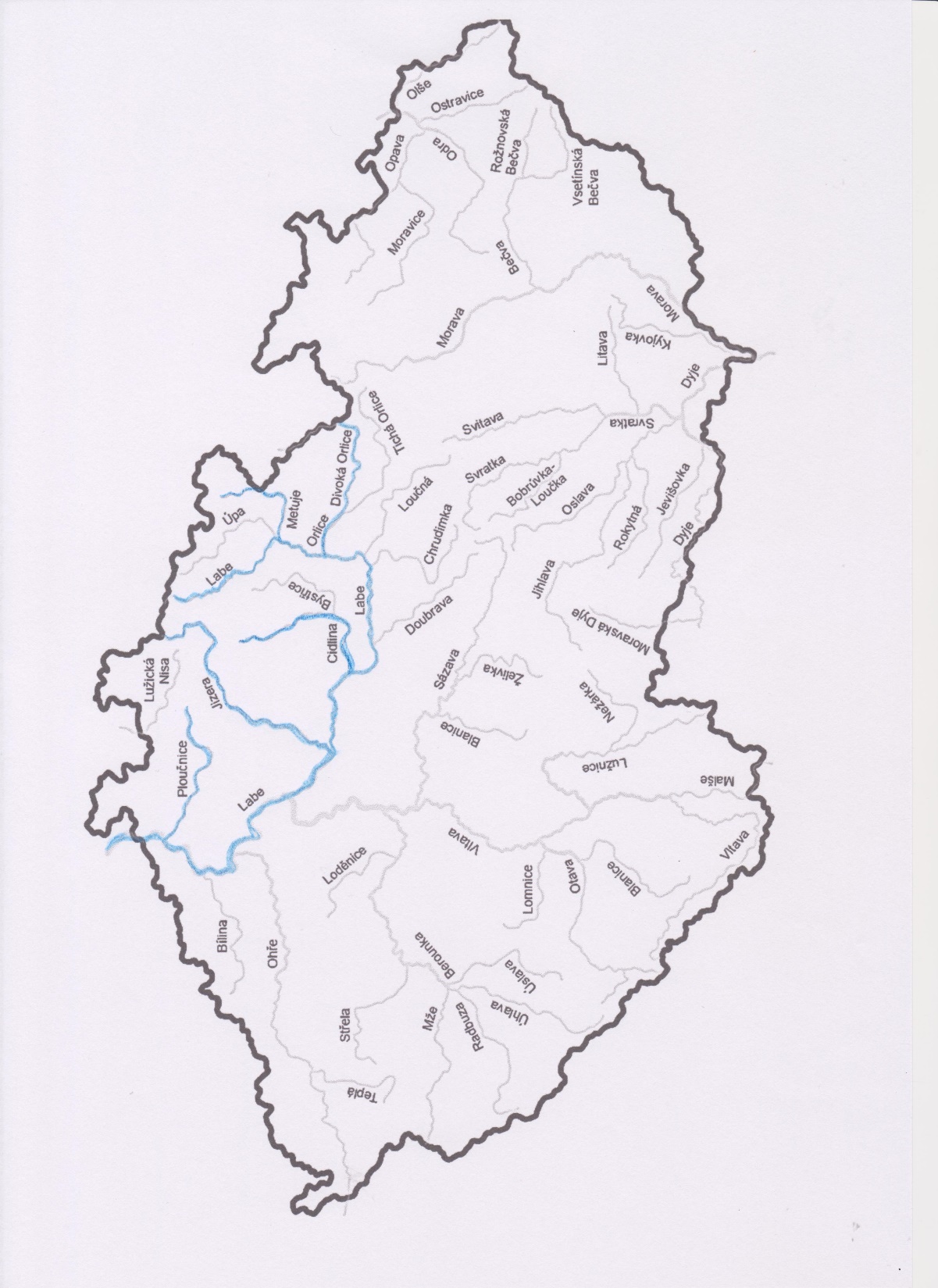 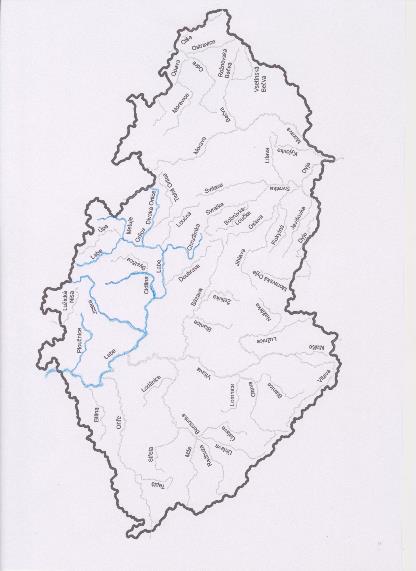 pramen
Severní moře
Jizera
Ploučnice
Pravé přítoky:
Levé přítoky:
Metuje
Cidlina
Bílina
Cidlina
Metuje
Orlice
Ohře
Jizera
Orlice
Chrudimka
Ploučnice
Chrudimka
Vltava
Vltava
Ohře
Bílina
Šipky ukazují řeky od jejich pramene.
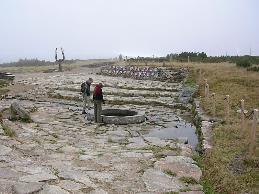 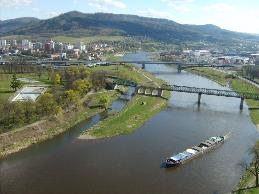 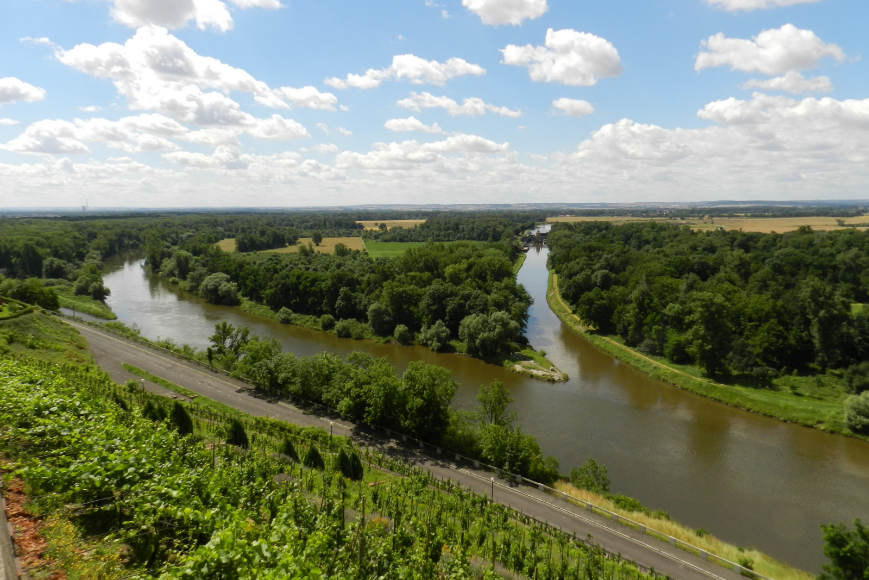 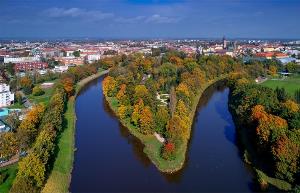 Pramen Labe 
na Labské boudě
Soutok Labe a Ploučnice
Soutok Labe a Orlice
Soutok Labe a Vltavy
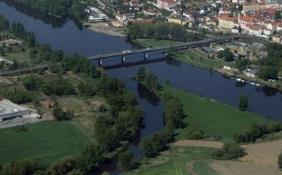 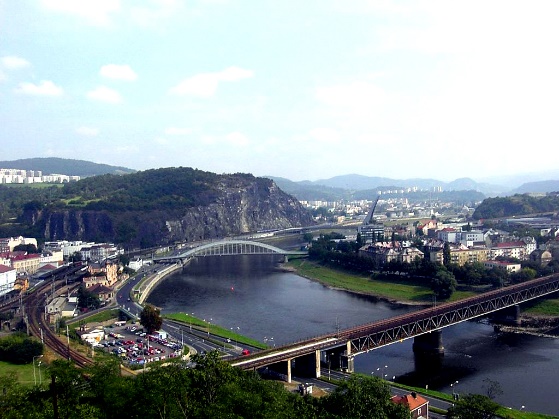 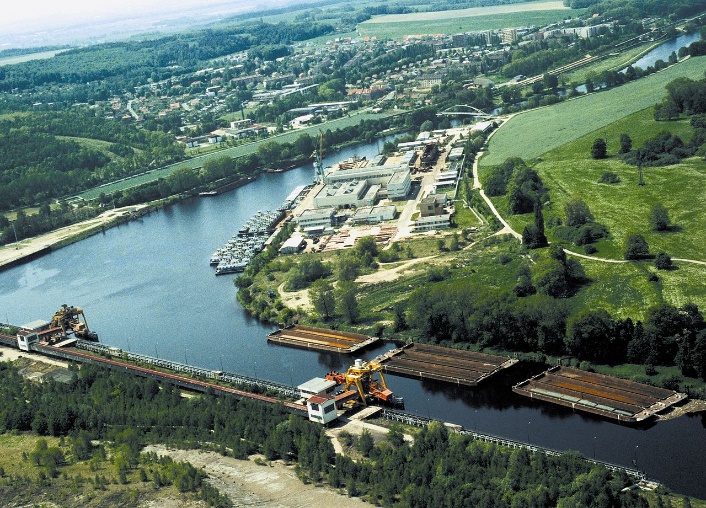 Střední část toku Labe je důležitou vodní cestou. Přístav Chvaletice
Soutok Labe a Bíliny v Ústí nad Labem
Soutok Labe a Ohře
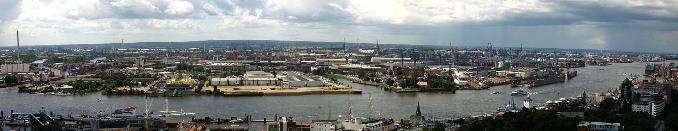 Labe v hamburském přístavu
Soutok Labe a Vltavy
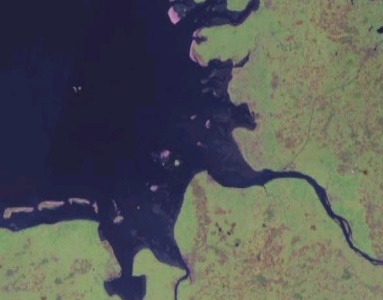 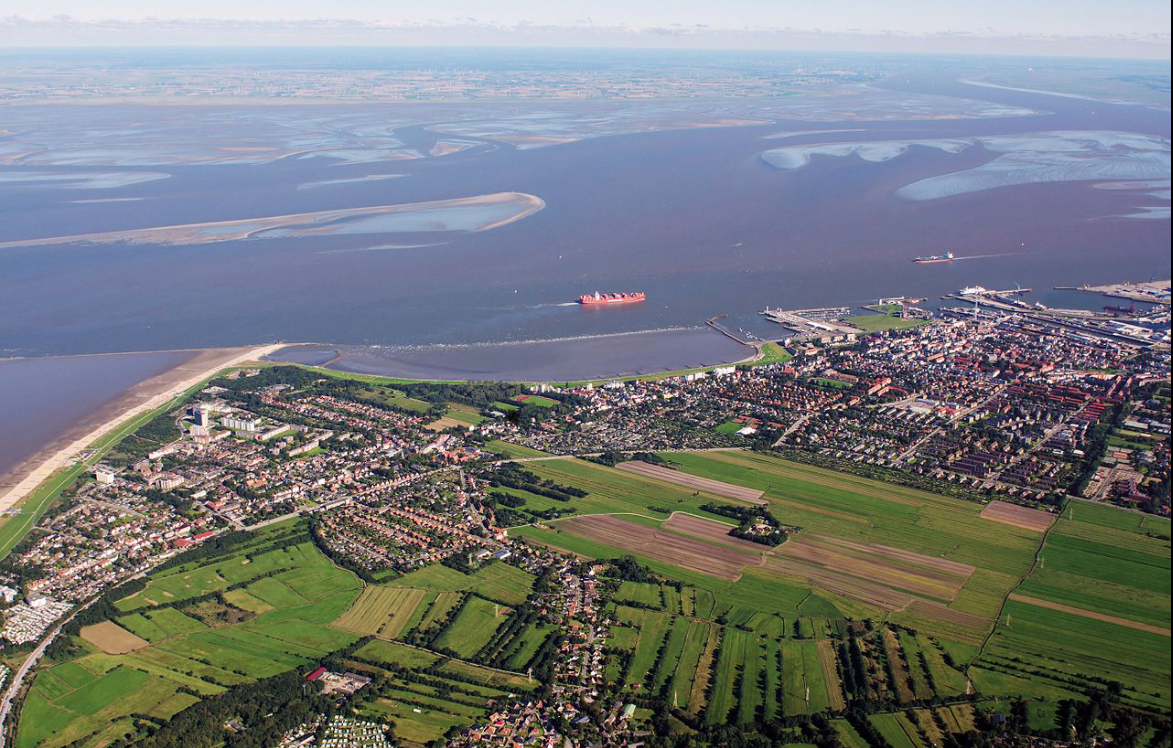 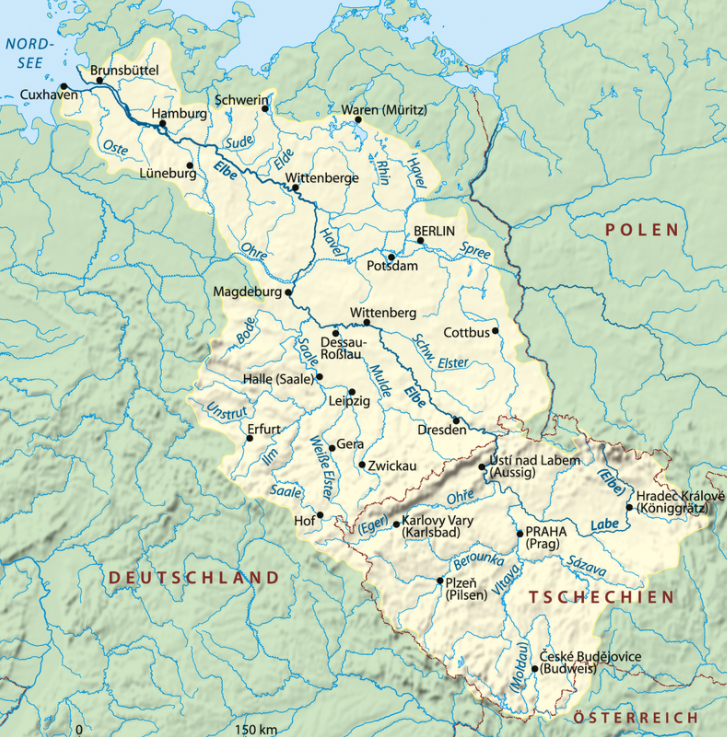 Na mapě vpravo najdeš Labe pod názvem Elbe, na obrázku nahoře je německé město Cuxhaven, u něž Labe ústí do Severního moře.
Pramení na svazích Králického Sněžníku v Jeseníkách. 
Při jejím toku se rozkládají úrodné nížiny.
Teče k jihu a na hranicích se Slovenskem se vlévá do Dunaje, který odvádí vodu do Černého moře.
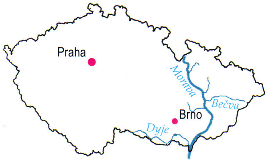 Morava
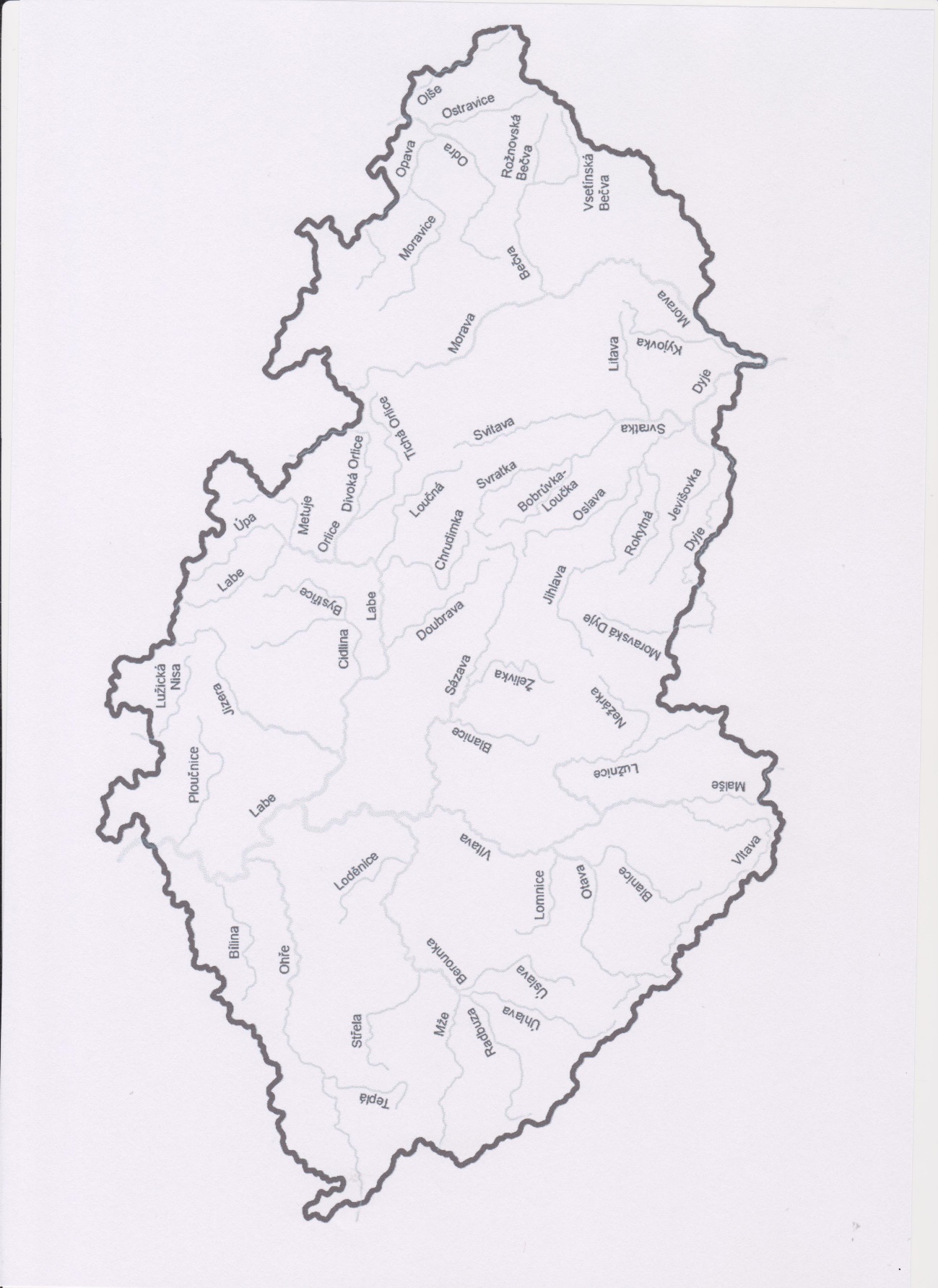 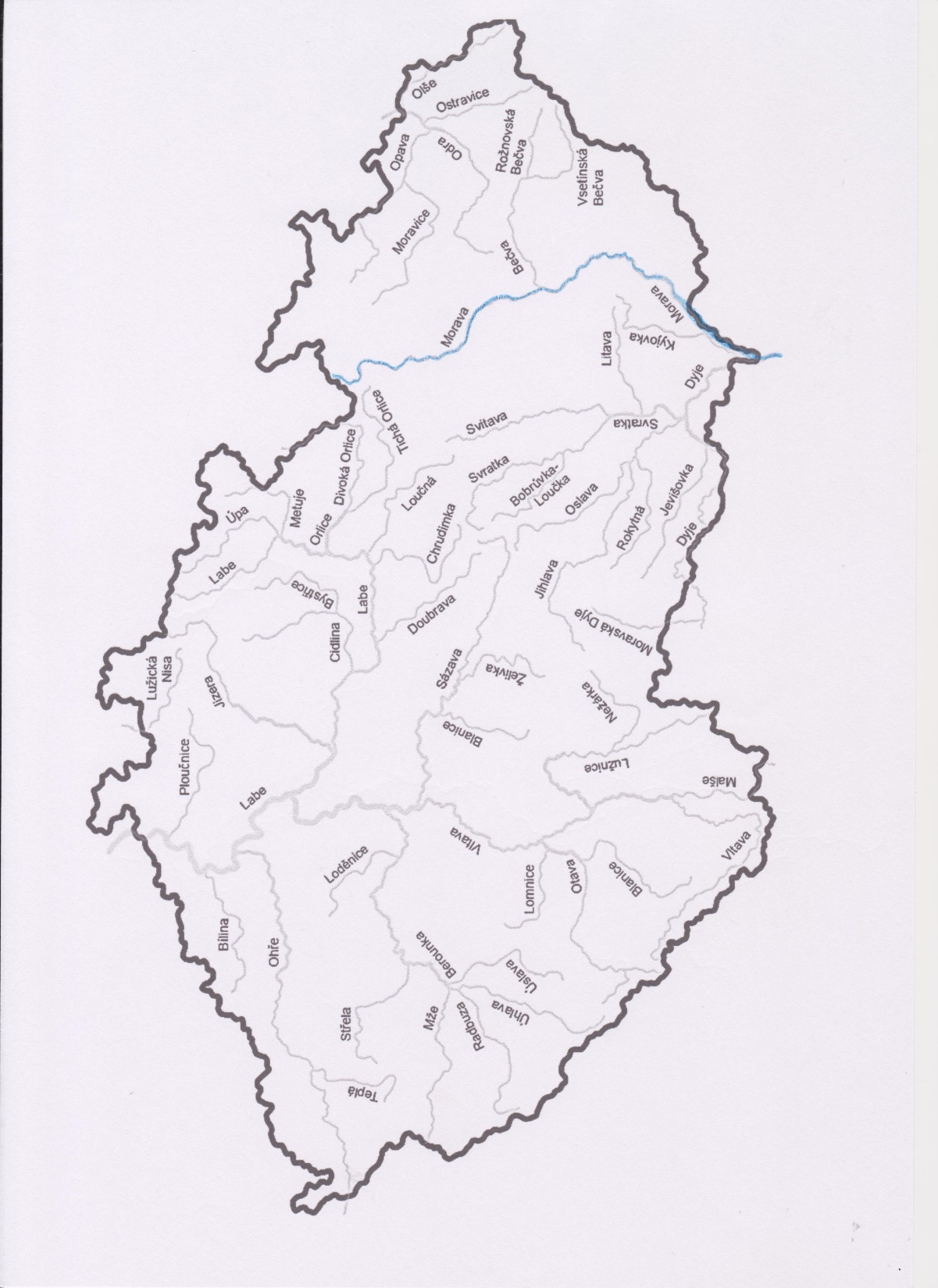 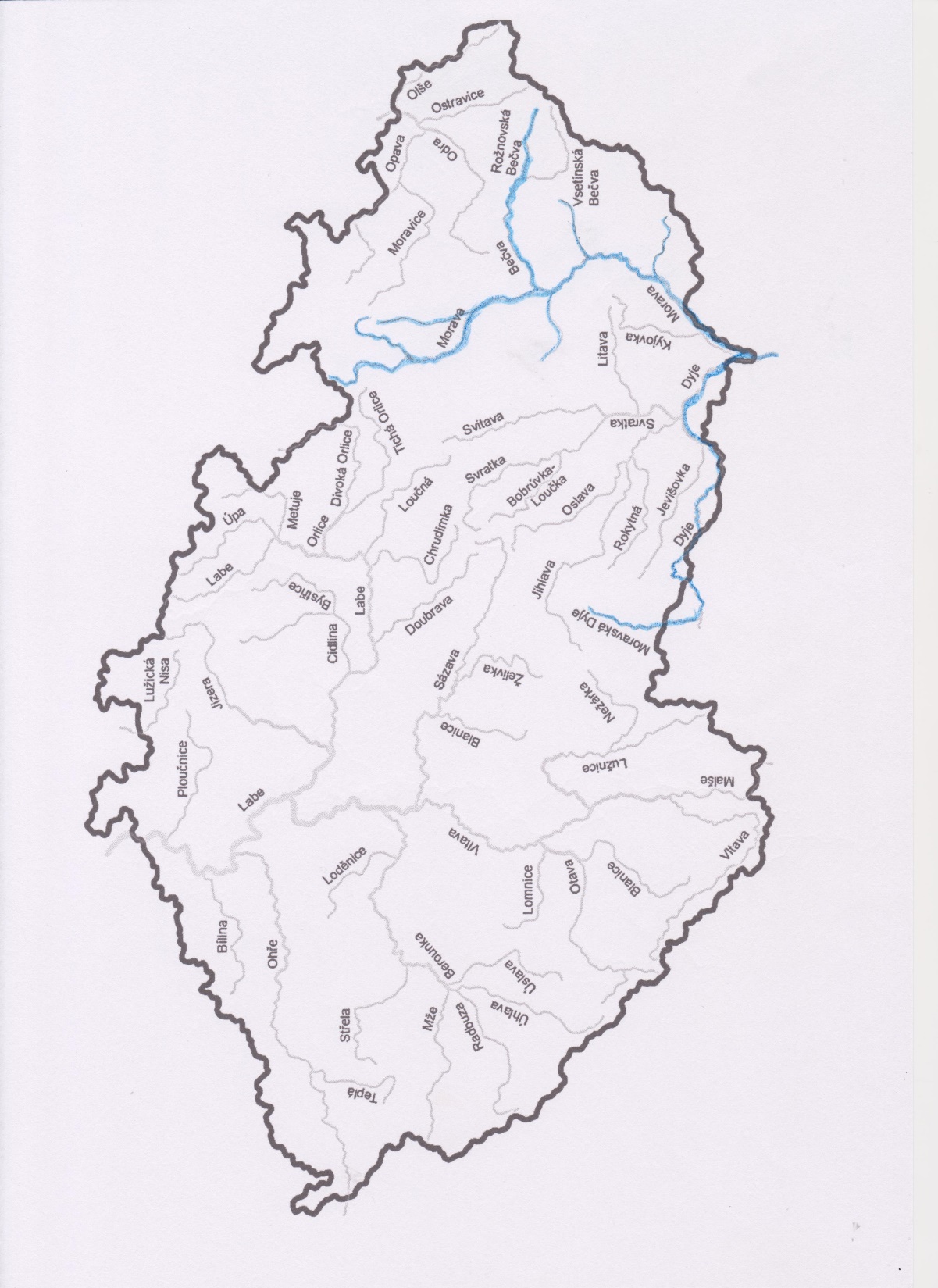 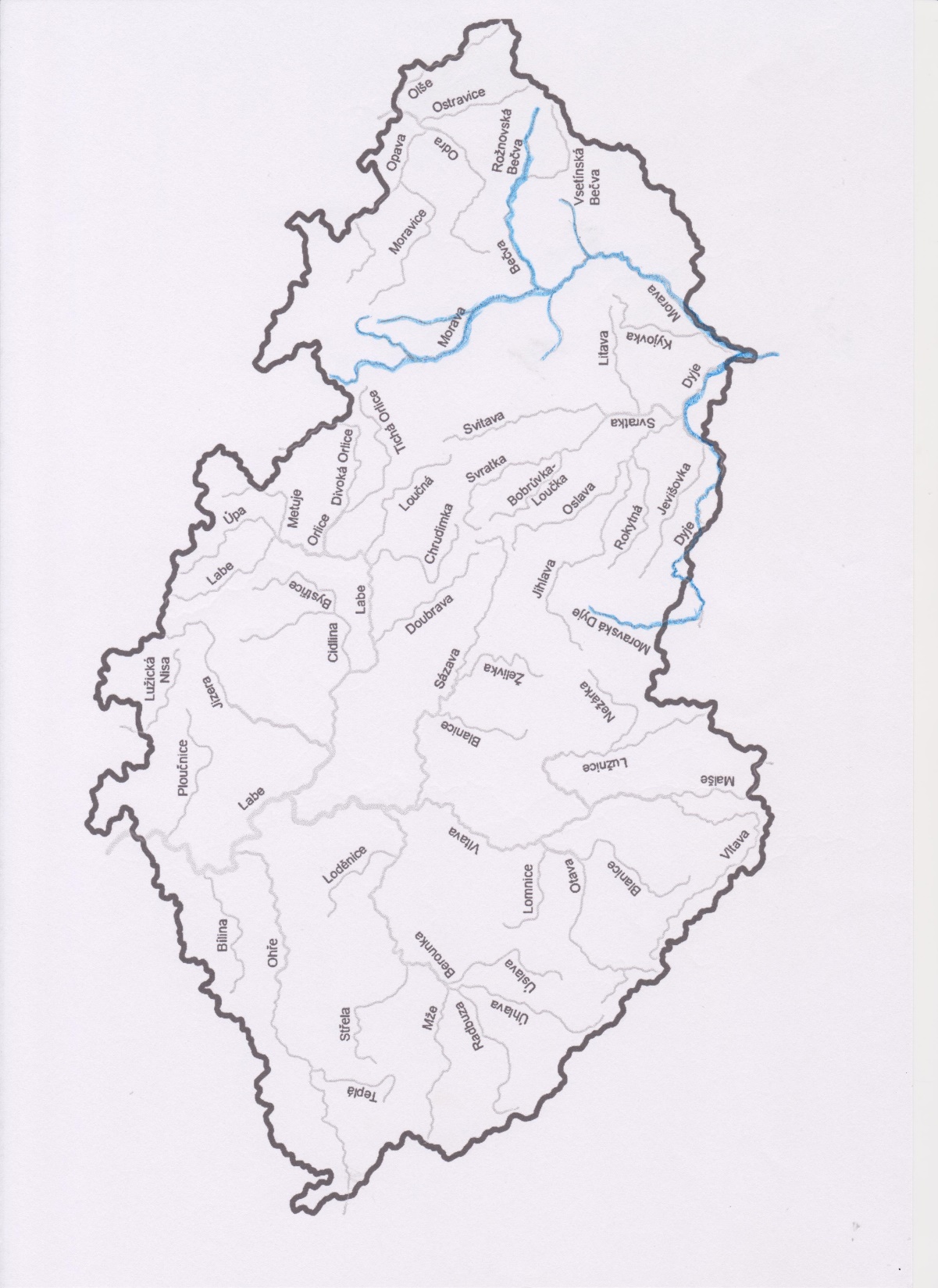 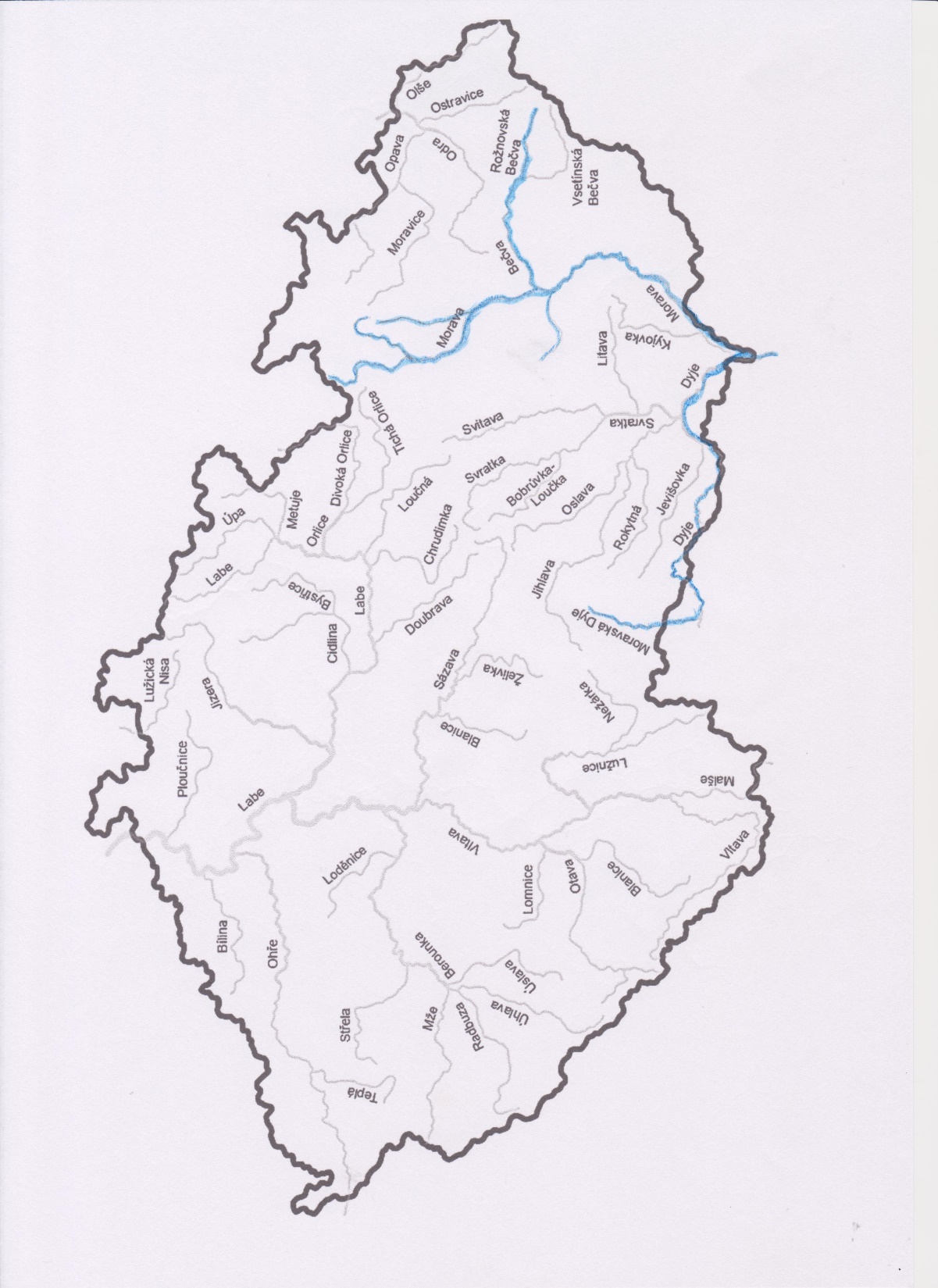 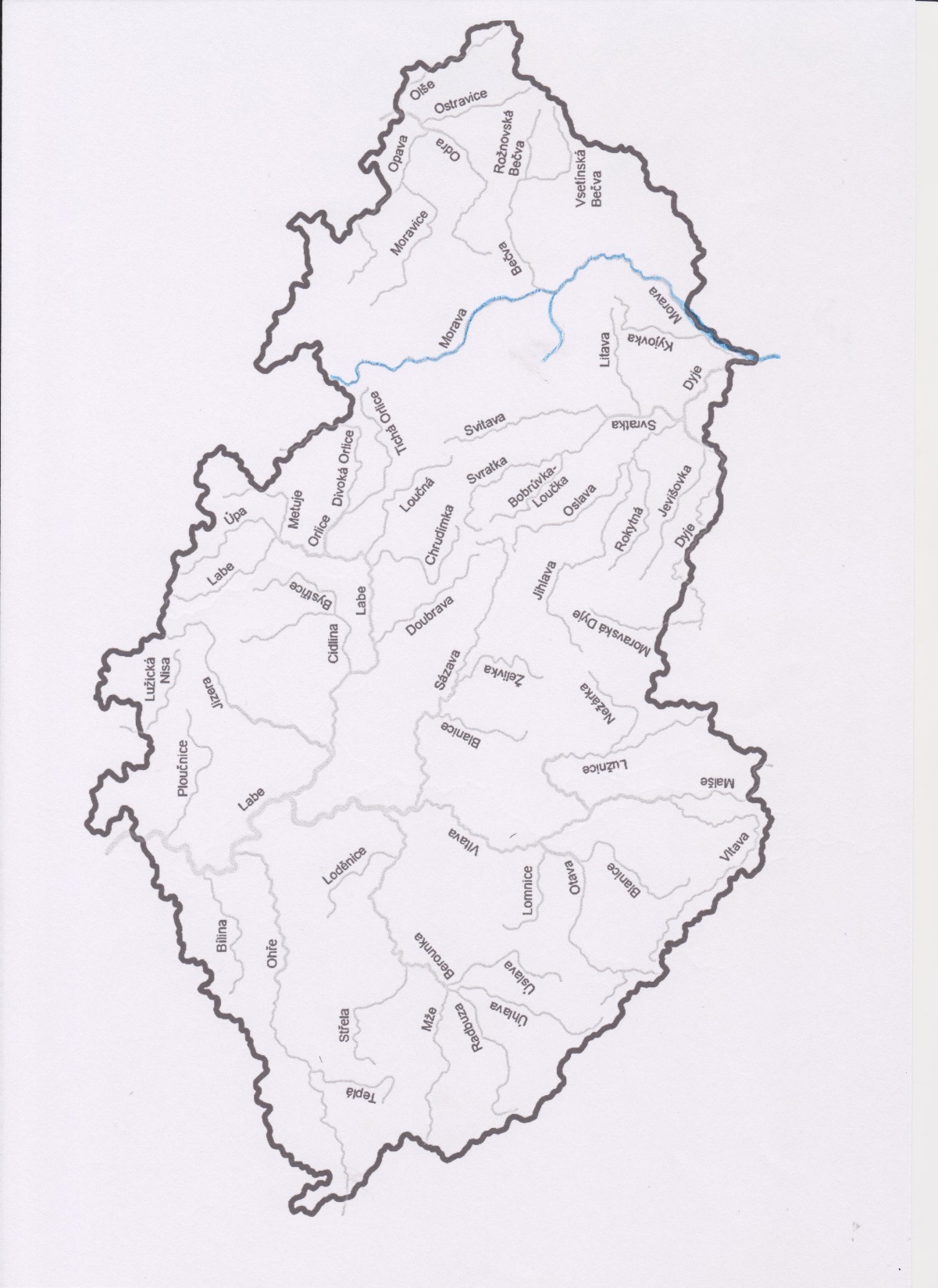 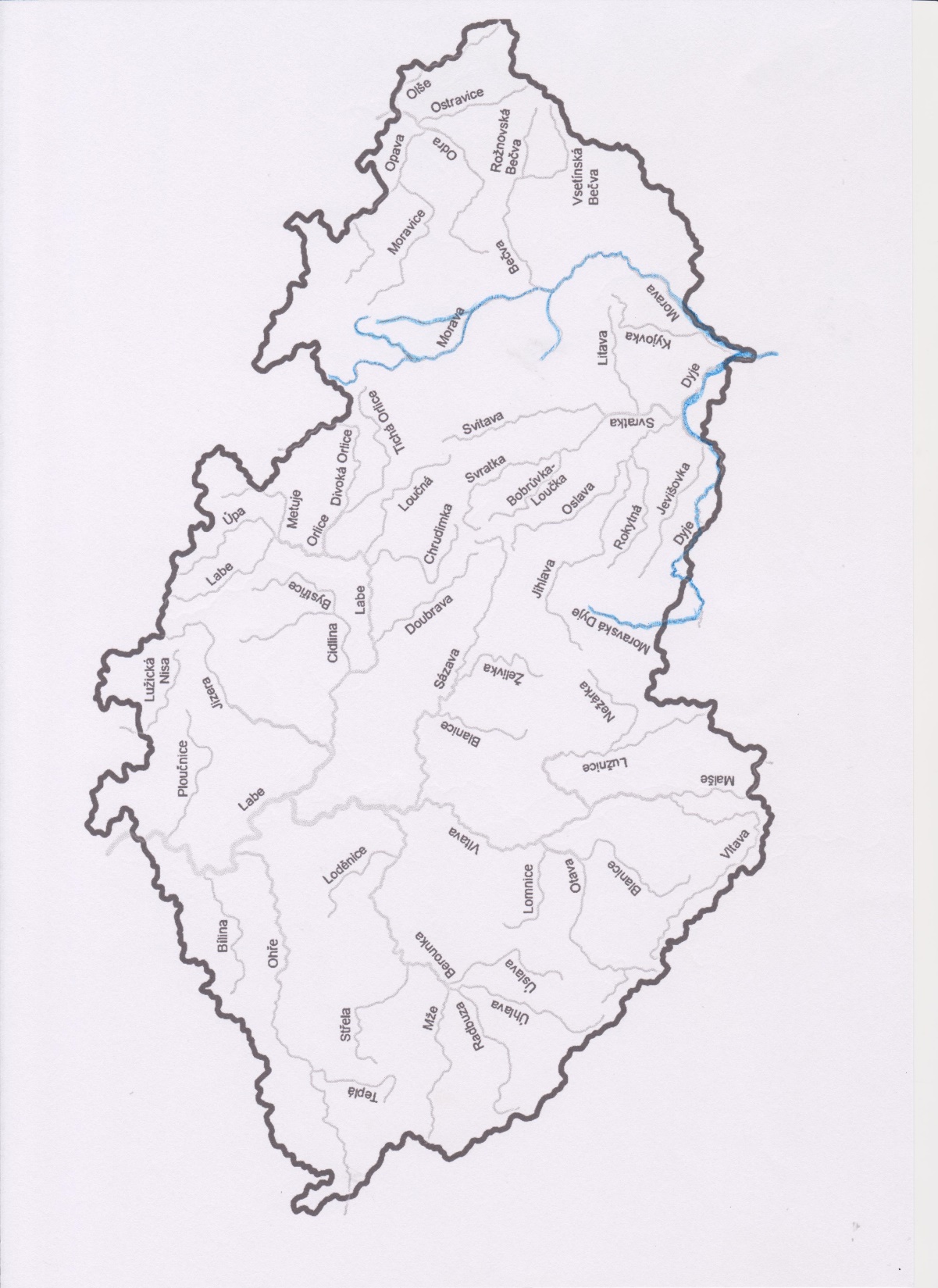 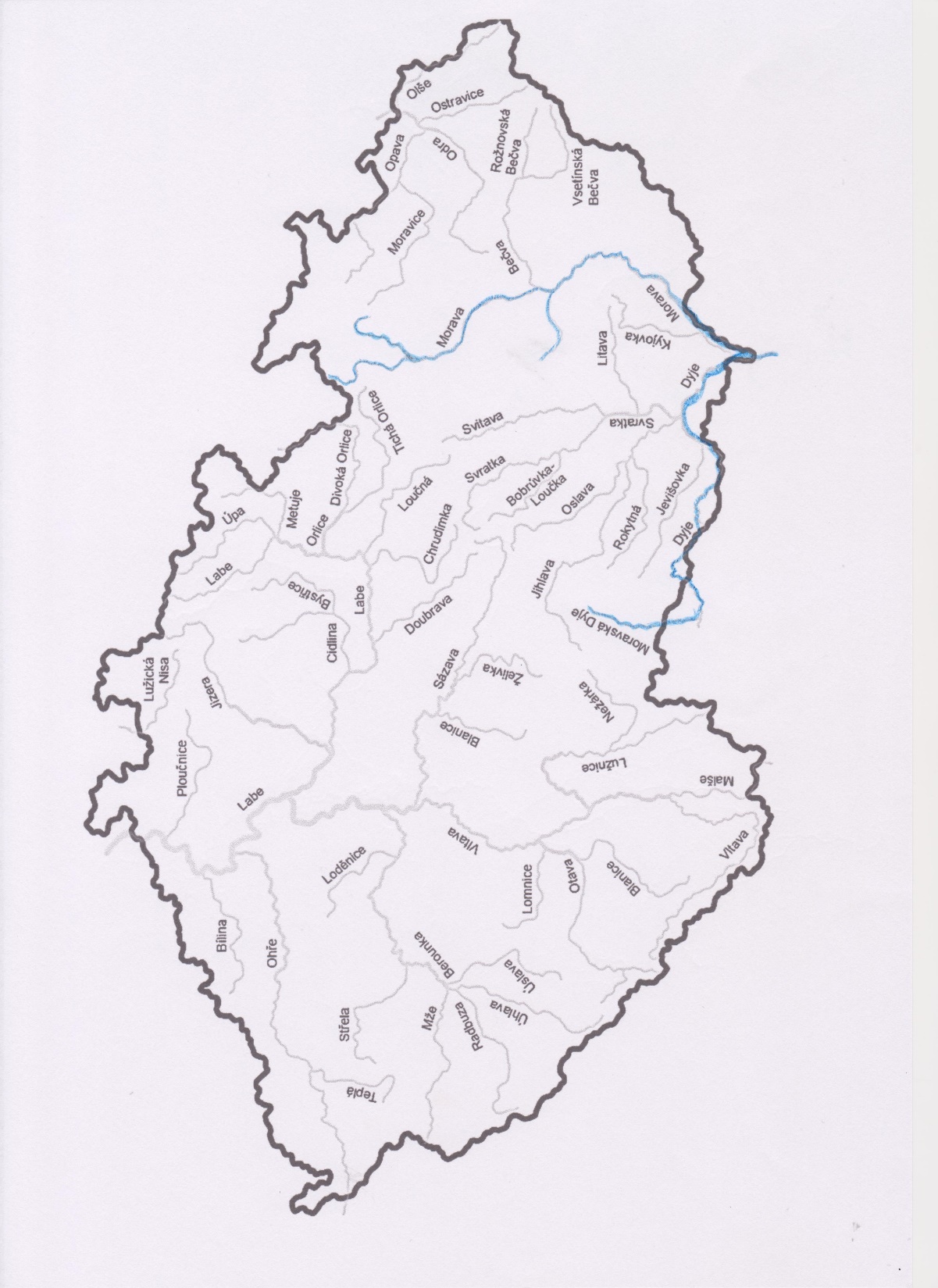 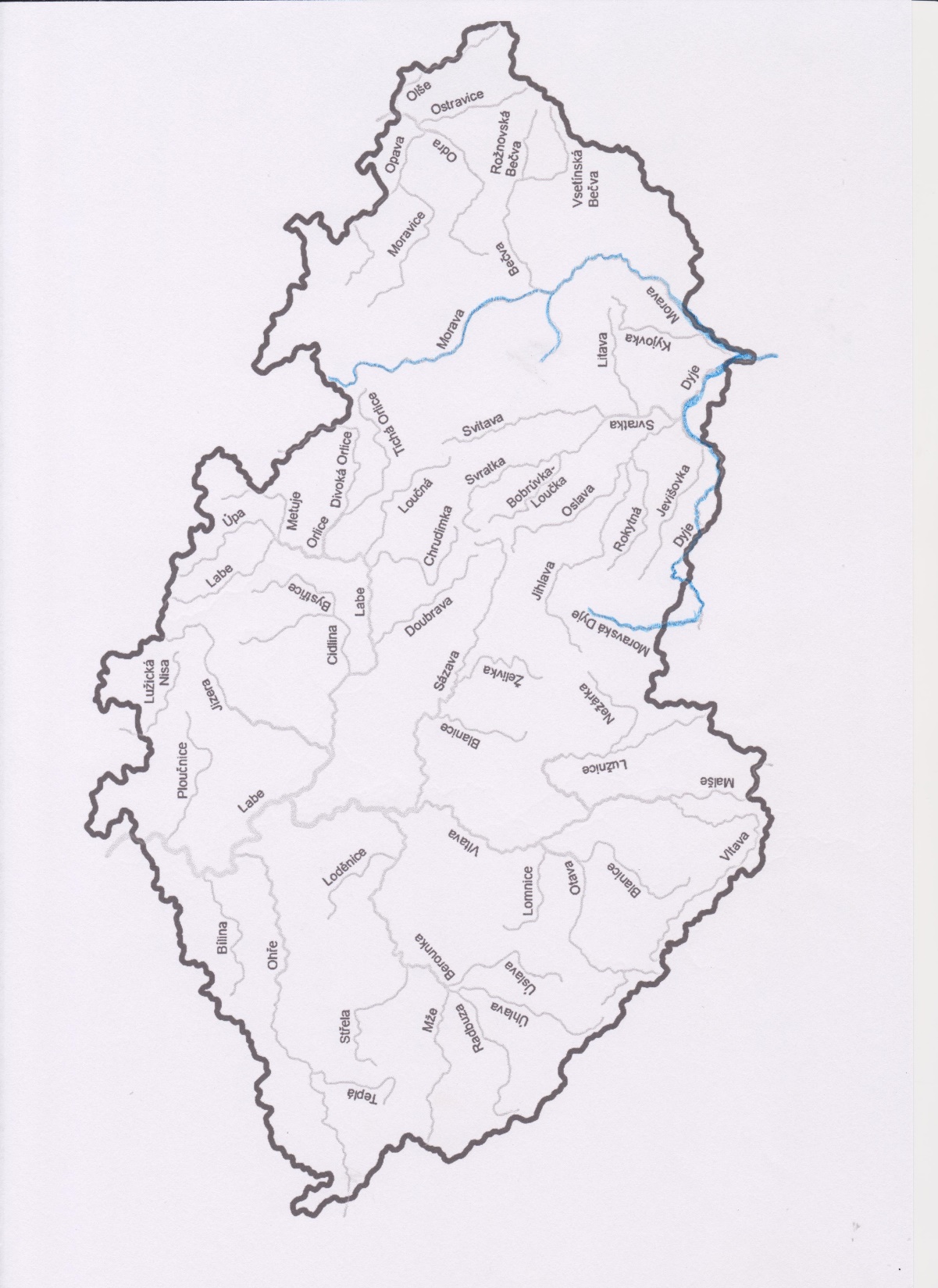 pramen
Pravé přítoky:
Levé přítoky:
Desná
Haná
Desná
Oskava
Bečva
Haná
Dyje
Oskava
Dyje
Bečva
Bečva
Bečva
Černé moře
Dřevnice
Olšava
Šipky ukazují řeky od jejich pramene.
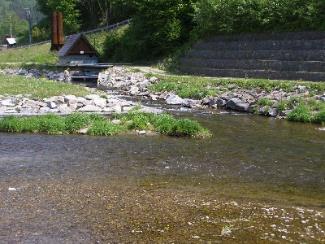 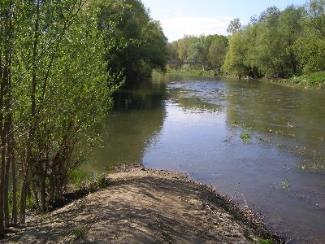 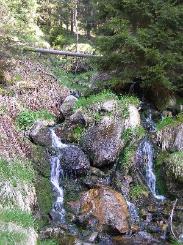 Pramen
Úbočí Králického Sněžníku
Soutok s říčkou Branná
Soutok s řekou Bečvou (zleva)
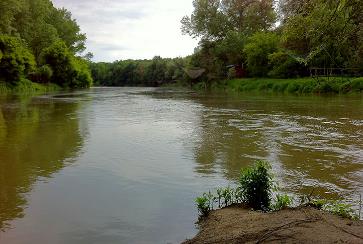 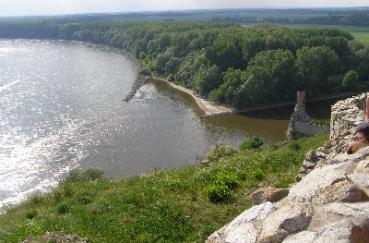 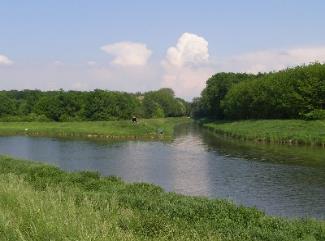 Soutok s Dunajem, do kterého ústí
Soutok s říčkou Olšavou
Soutok Moravy a Dyje
Odra
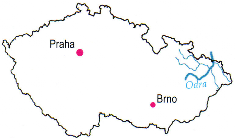 Pramení v Oderských vršcích pod Nízkým Jeseníkem. 
Odvádí vody přes Polsko do Baltského moře. 
Měří celkem 854 km, z toho je 113 km v Česku.
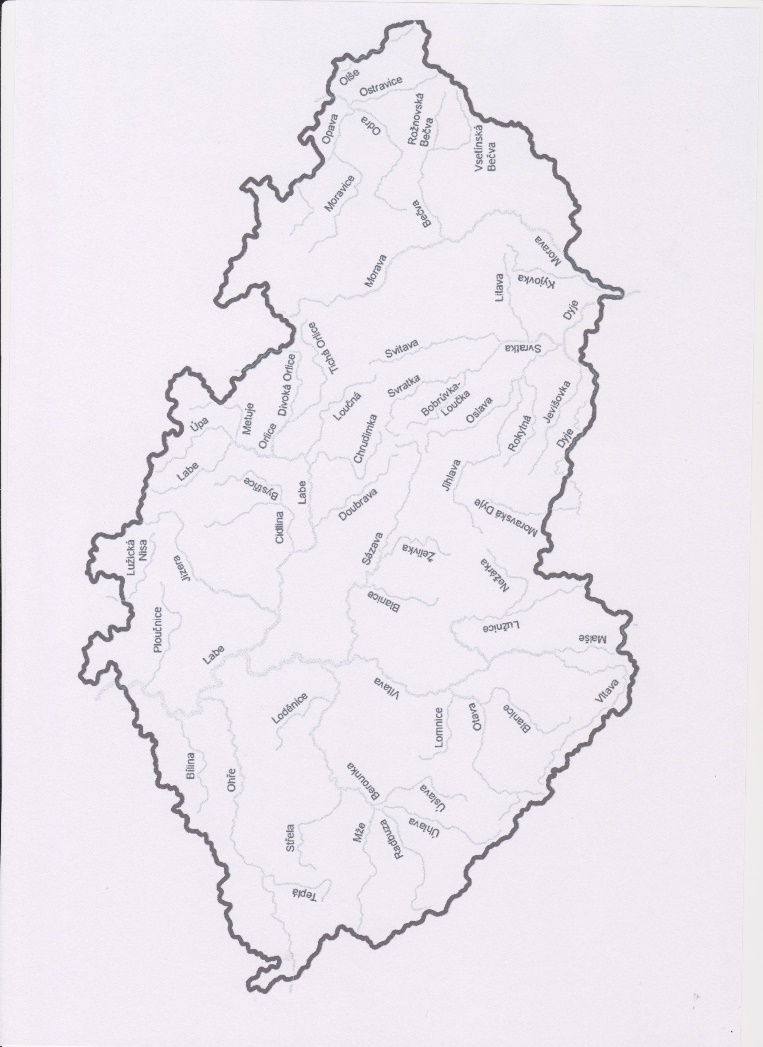 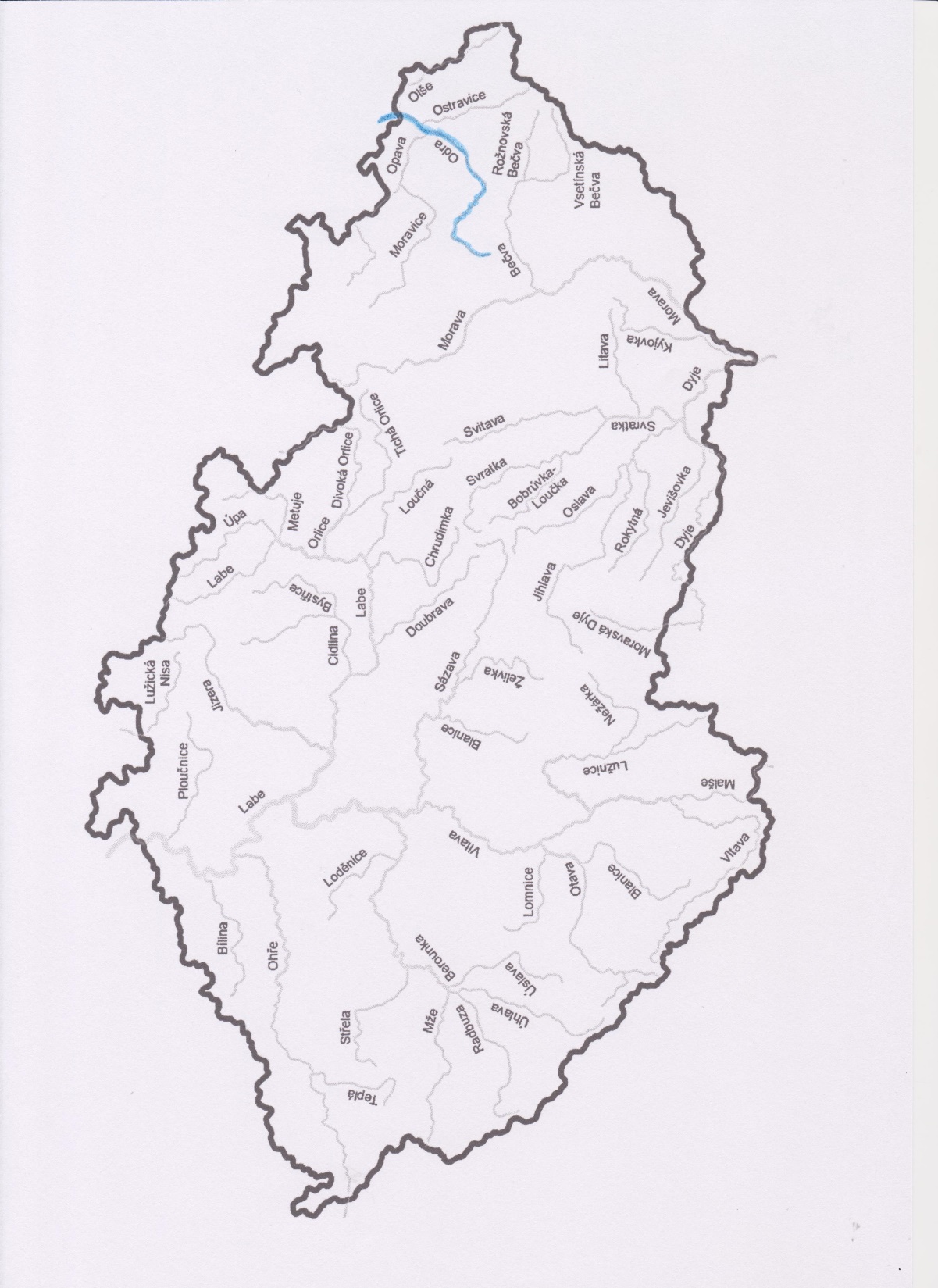 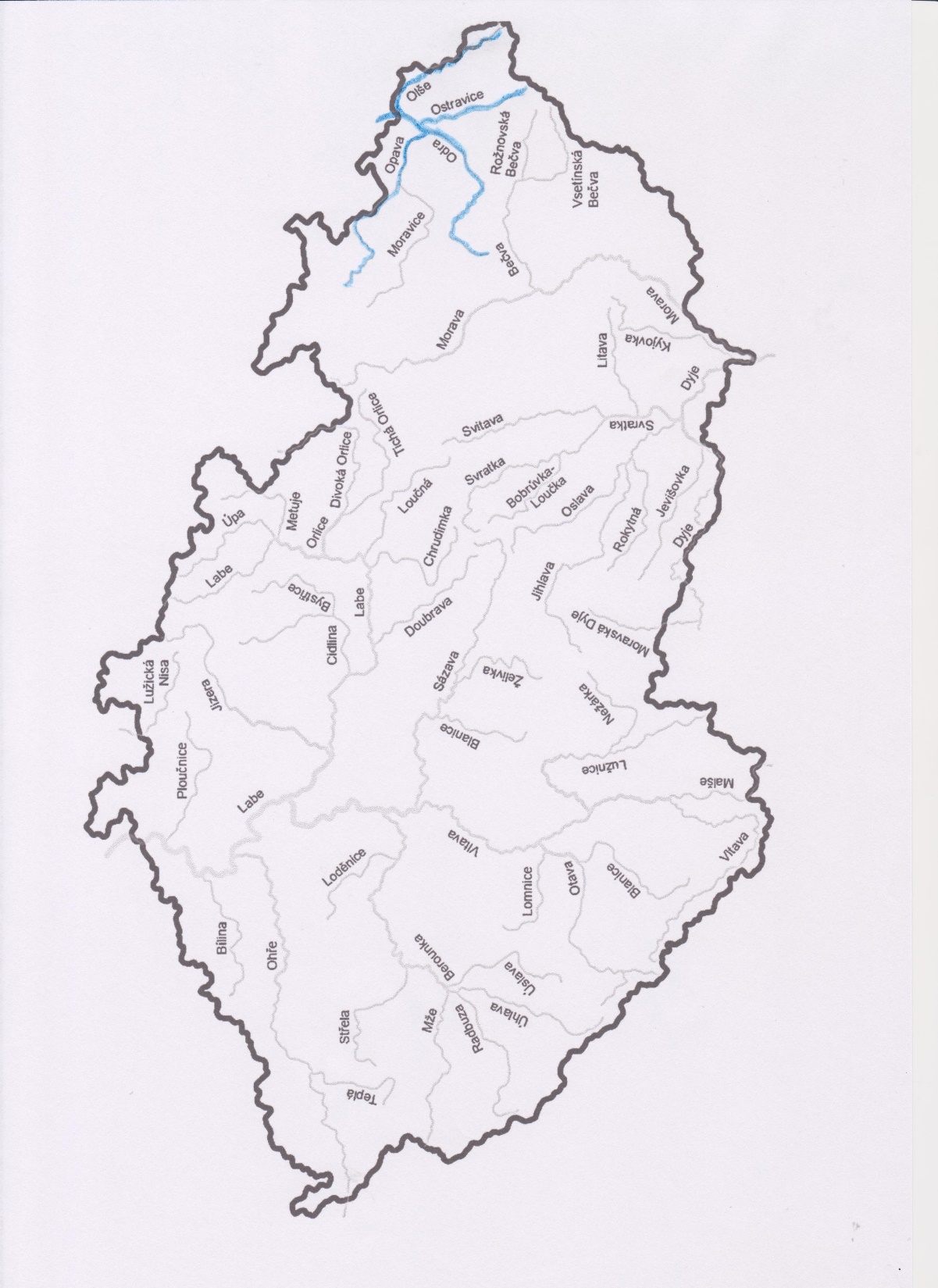 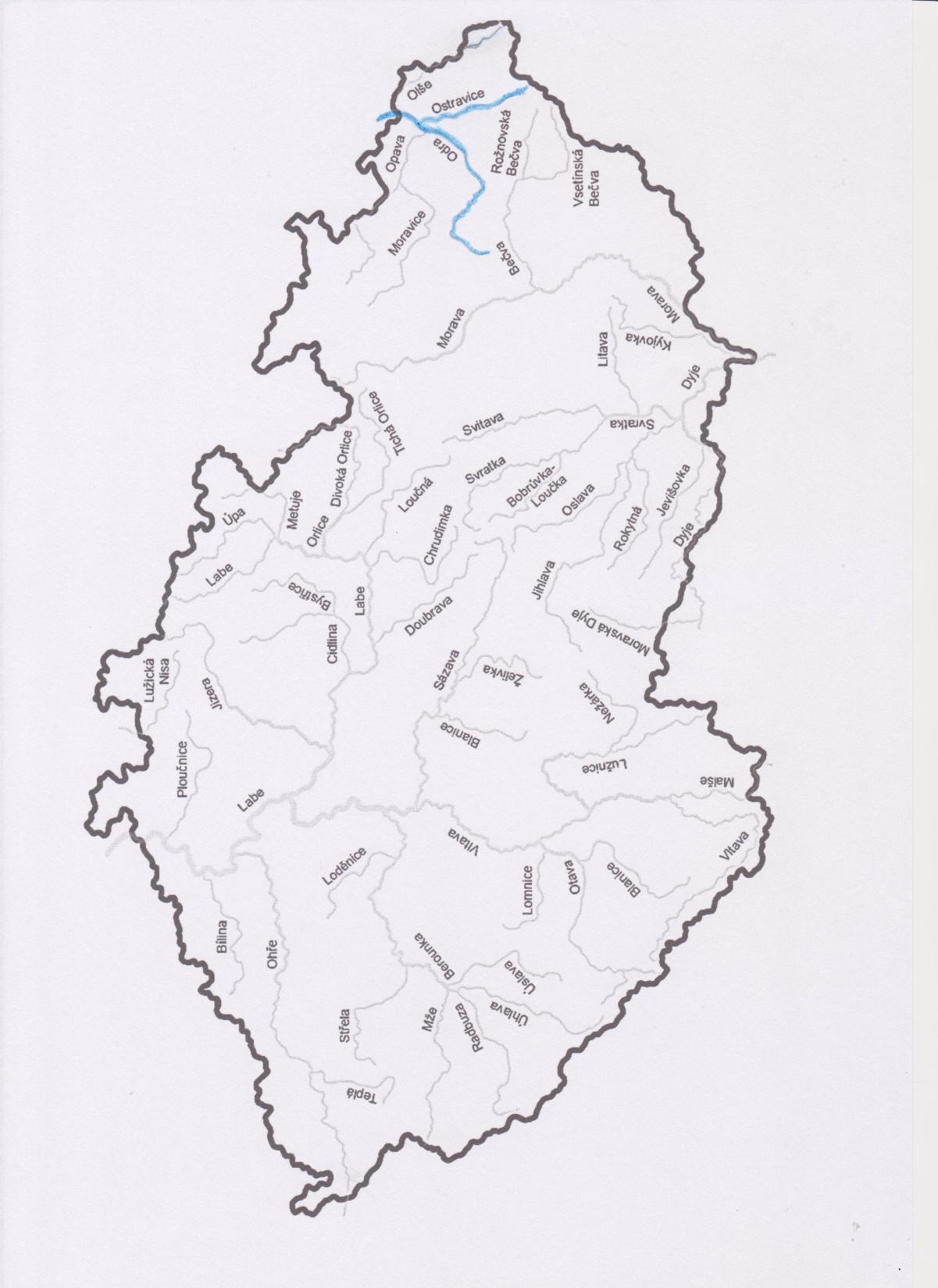 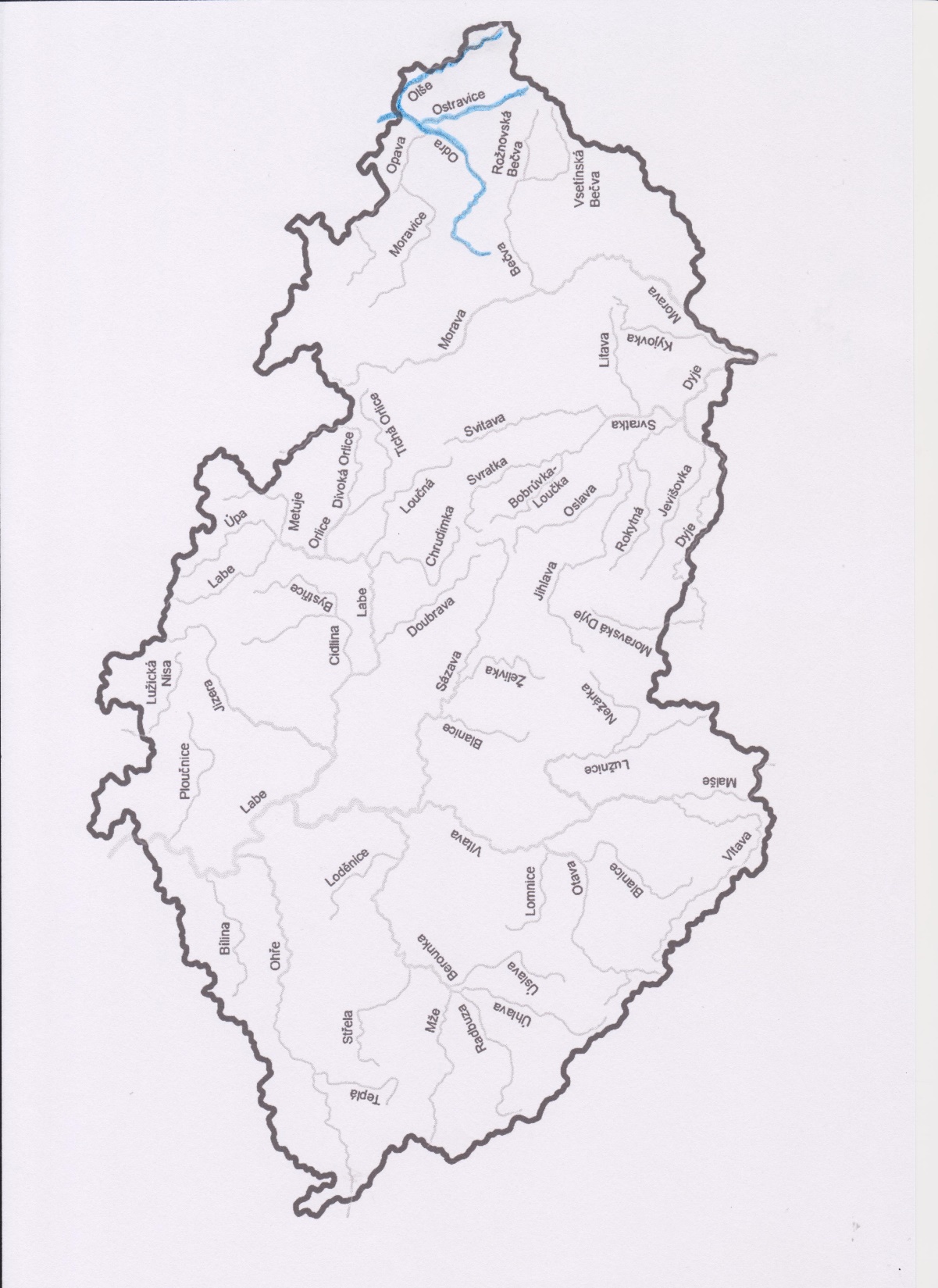 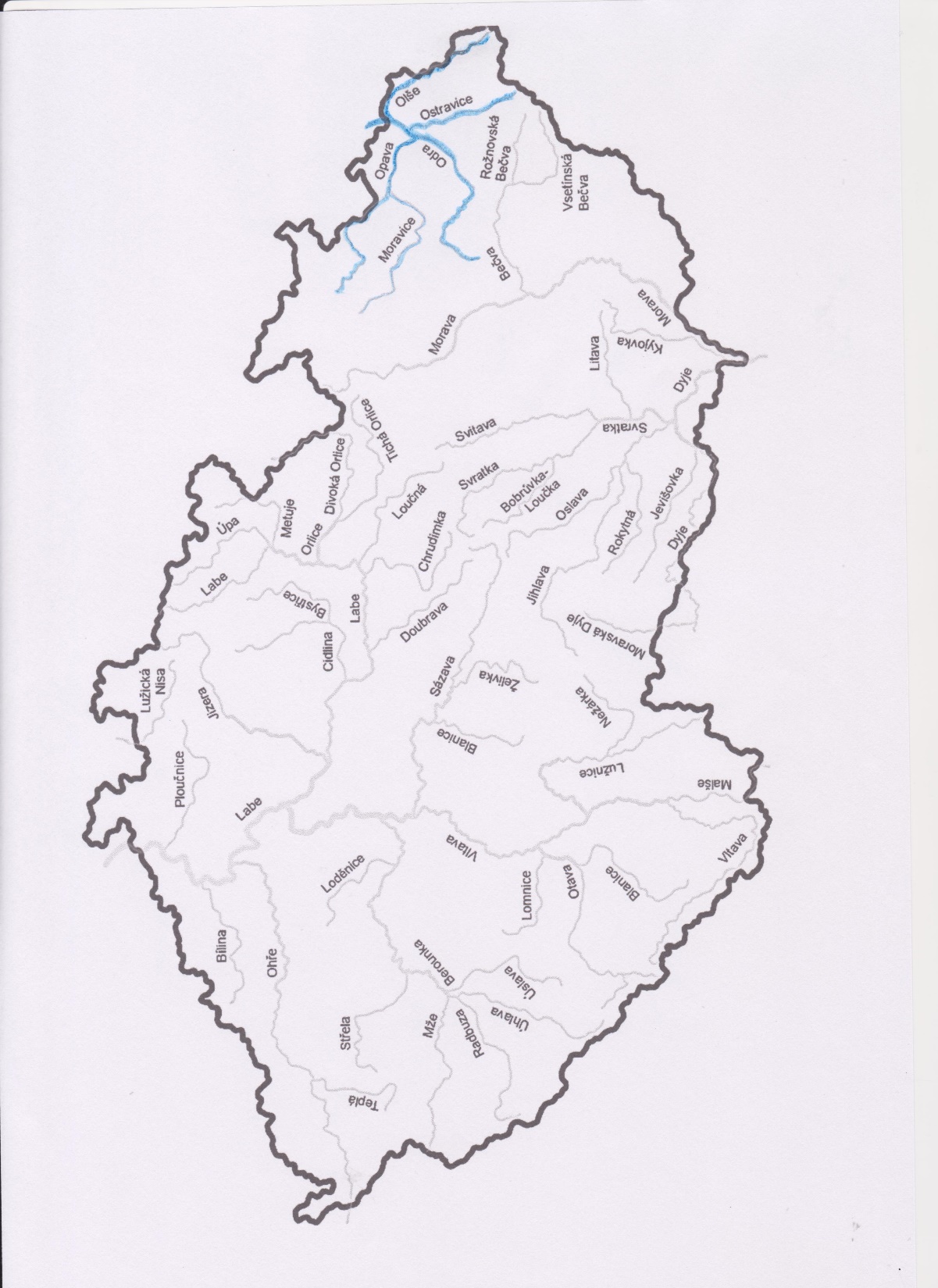 Baltské moře
Opava
Pravé přítoky:
Levé přítoky:
Moravice
pramen
Opava se svým přítokem Moravicí
Ostravice
Olše
Ostravice
Olše
Šipky ukazují řeky od jejich pramene.
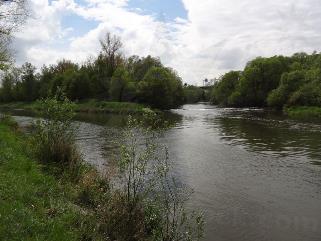 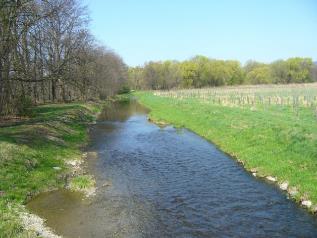 Na cestě k Ostravě
Pramen
Soutok řek Odra a Opava
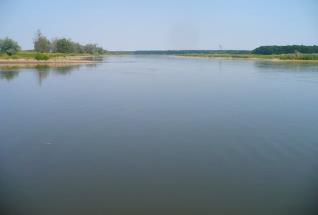 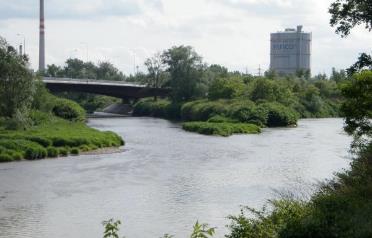 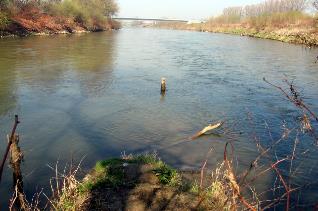 Řeka Odra tekoucí Polskem
Soutok řek Odra a Olše 
(v dáli jsou vidět polské mosty)
Soutok řek Odra a Ostravice
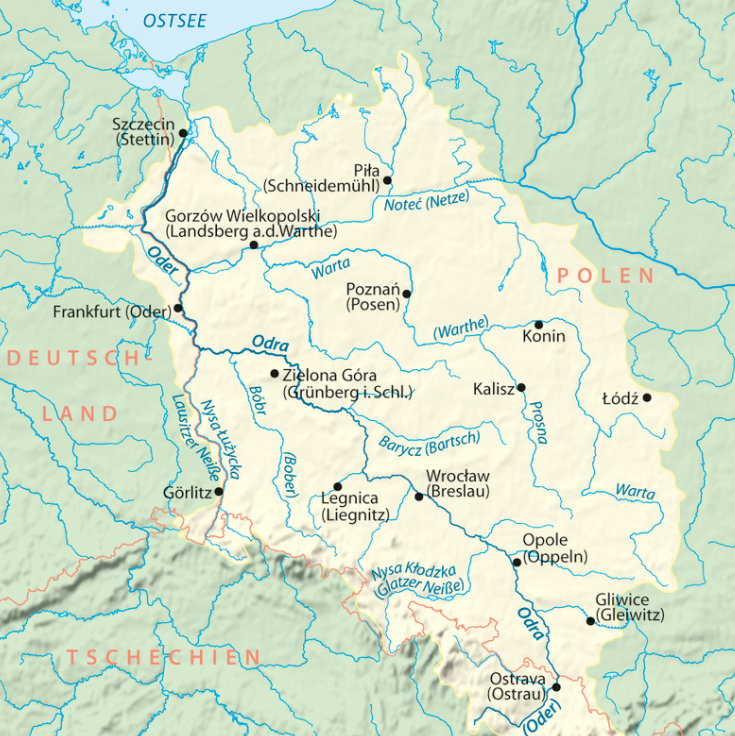 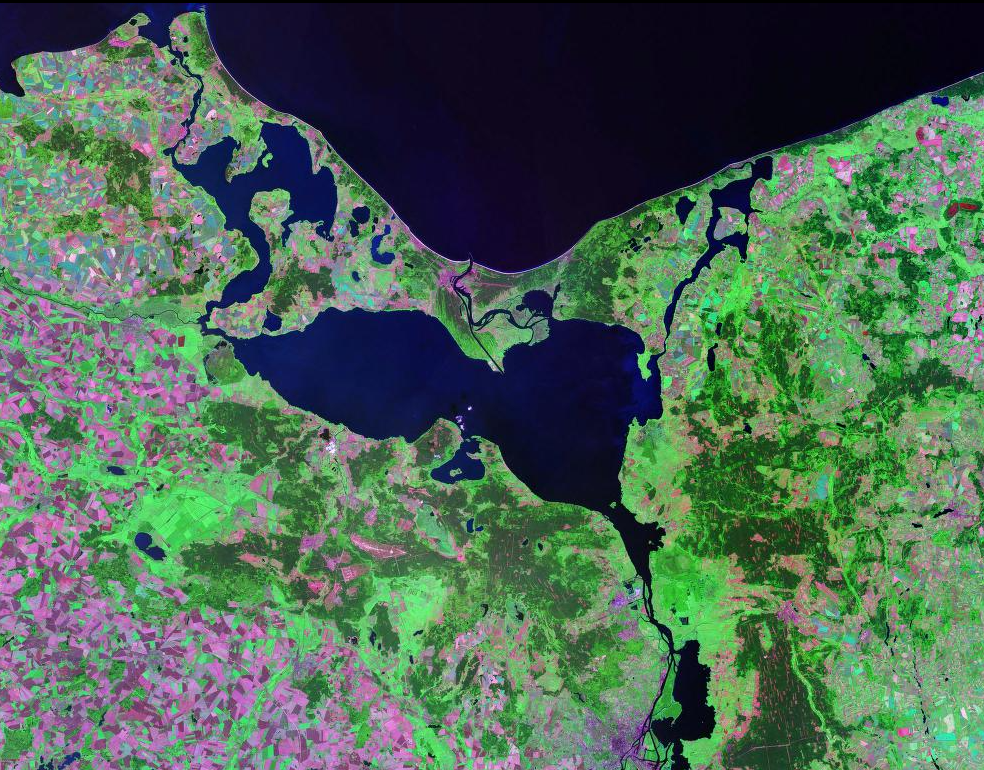 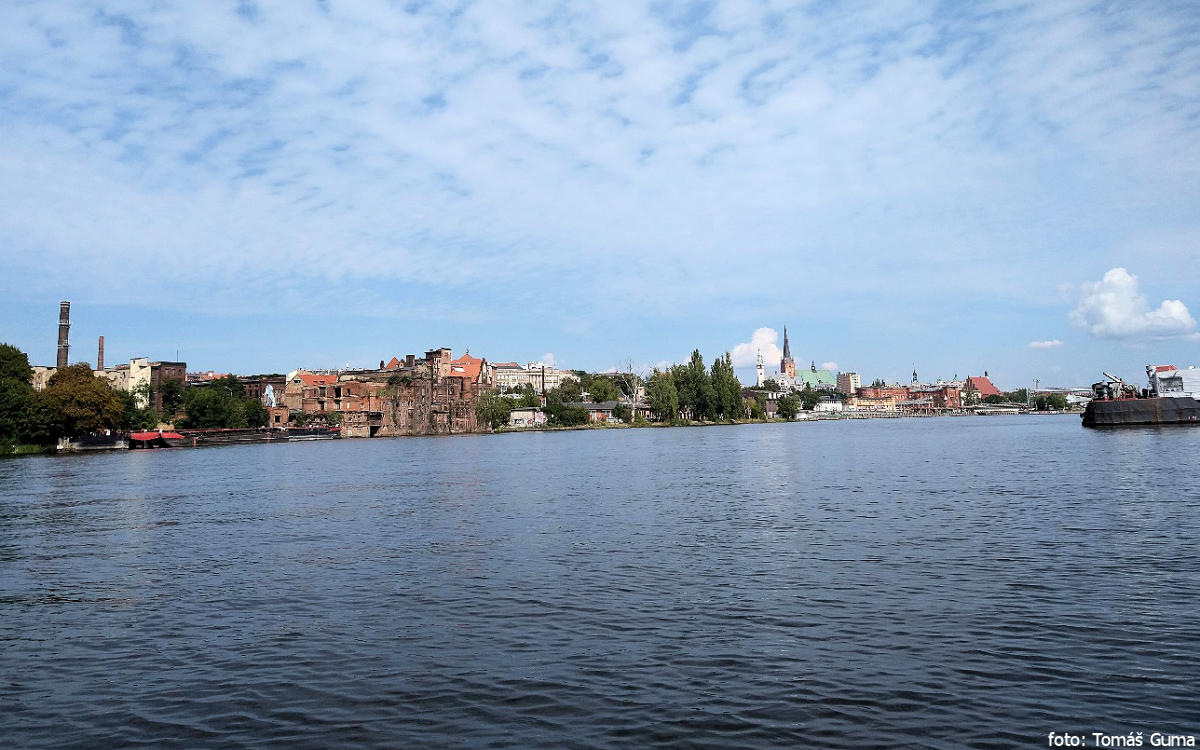 Na fotografii nahoře je Odra v polském Štětíně (polsky Szczetin). Odra se ve vzdálenosti 84 km od ústí dělí na dvě ramena. Největší větve ústí do Štětínské delty. Štětínský záliv se ale už nepovažuje za součást řeky Odry, ale za součást Baltského moře. Současně za ústí řeky Odry se považuje místo kde se Odra vlévá do nejjižnější části Štětínského zálivu, tzv. Odřanské roztoky (Roztoka Odrzańska) u města Police kousek za Štětínem. 
Na fotografii vpravo nahoře je Štětínský záliv, z něhož.
Malé shrnutí:
Vyzkoušej se:
VLTAVA – vyber přítoky (5)
Ohře
Dyje
Malše
Opava
Ploučnice
Berounka
Ostravice
Bečva
Chrudimka
Bílina
Haná
Desná
Oskava
Sázava
Orlice
Cidlina
Metuje
Dřevnice
Olše
Jizera
Lužnice
Vltava
Otava
Olšava
LABE – vyber přítoky (9)
Ohře
Dyje
Malše
Opava
Ploučnice
Berounka
Ostravice
Bečva
Chrudimka
Bílina
Haná
Desná
Oskava
Sázava
Orlice
Cidlina
Metuje
Dřevnice
Olše
Jizera
Lužnice
Vltava
Otava
Olšava
MORAVA – vyber přítoky (7)
Ohře
Dyje
Malše
Opava
Ploučnice
Berounka
Ostravice
Bečva
Chrudimka
Bílina
Haná
Desná
Oskava
Sázava
Orlice
Cidlina
Metuje
Dřevnice
Olše
Jizera
Lužnice
Vltava
Otava
Olšava
ODRA – vyber přítoky (3)
Ohře
Dyje
Malše
Opava
Ploučnice
Berounka
Ostravice
Bečva
Chrudimka
Bílina
Haná
Desná
Oskava
Sázava
Orlice
Cidlina
Metuje
Dřevnice
Olše
Jizera
Lužnice
Vltava
Otava
Olšava
Poznej řeky:
Ploučnice
Bílina
Labe
Ohře
Metuje
Jizera
Labe
Cidlina
Orlice
Berounka
Moravice
Vltava
Sázava
Olše
Odra
Ostravice
Otava
Lužnice
Bečva
Vltava
Morava
Malše
Dyje